Семинар-консультация для педагогов-психологов ОУ
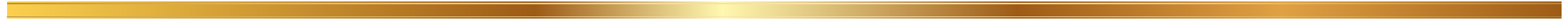 «Диагностический инструментарий педагога-психолога»
(по итогам работы ПТГ «Диагностический инструментарий педагога-психолога»)
Шмыга Елена Николаевна,
педагог-психолог МАОУ СОШ №54,
руководитель ПТГ
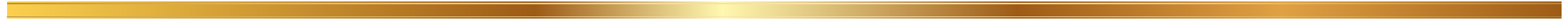 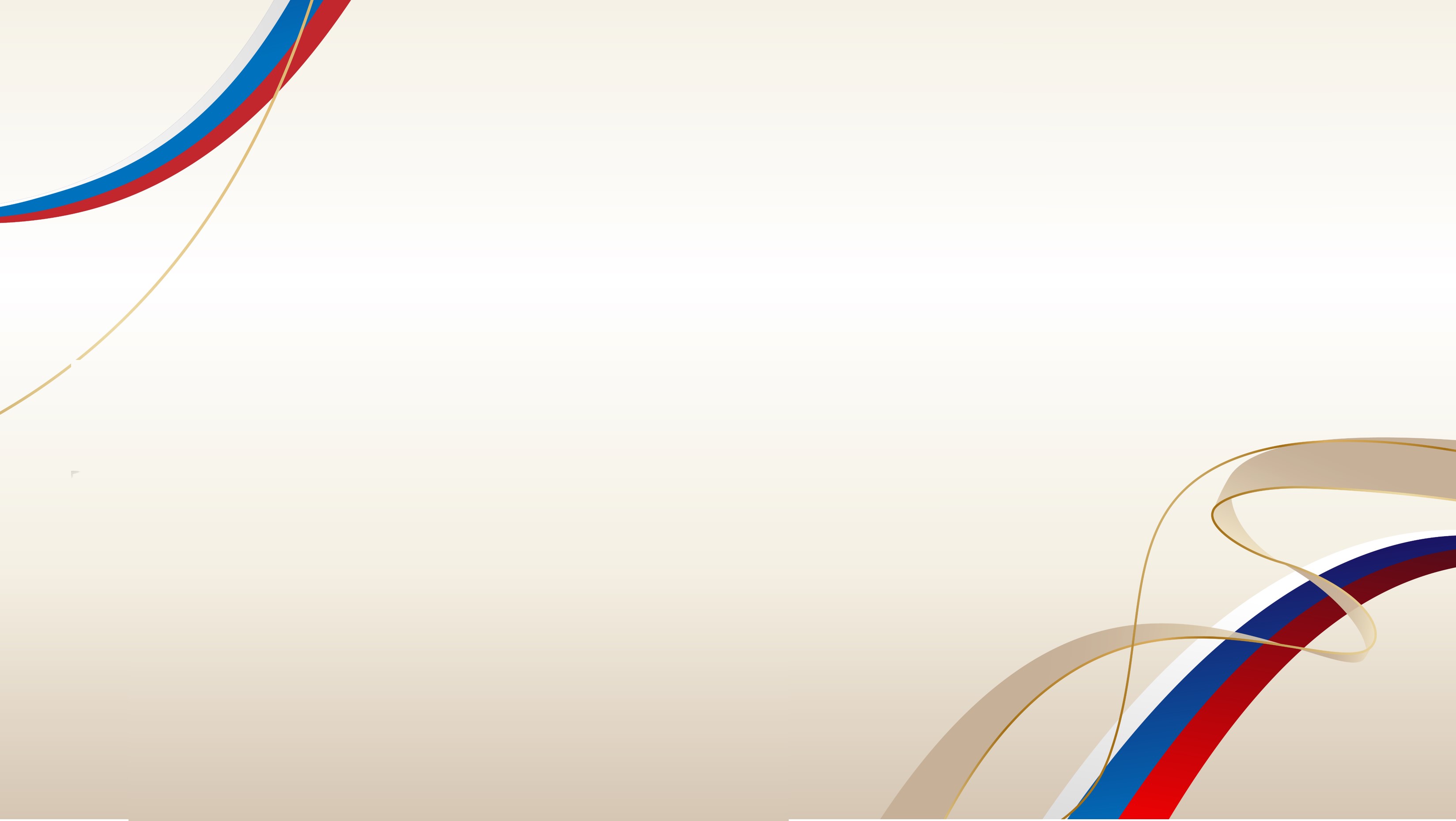 Профессиональный стандарт 
«Педагог-психолог (психолог в сфере образования)»
Трудовые функции
Трудовые действия
Психологическая диагностика с использованием современных образовательных технологий, включая информационные образовательные Ресурсы
Скрининговые обследования (мониторинг) с целью анализа динамики психического развития, определение лиц, нуждающихся в психологической помощи
Составление психолого-педагогических заключений по результатам диагностического обследования с целью ориентации педагогов, преподавателей, администрации образовательных организаций и родителей (законных представителей) в проблемах личностного и социального развития обучающихся
Определение степени нарушений в психическом, личностном и социальном развитии детей и обучающихся, участие в работе психолого-медико-педагогических комиссий и консилиумов
Изучение интересов, склонностей, способностей детей и обучающихся, предпосылок одаренности
Осуществление с целью помощи в профориентации комплекса диагностических мероприятий по изучению способностей, склонностей, направленности и мотивации, личностных, характерологических и прочих особенностей в соответствии с федеральными государственными образовательными стандартами общего образования соответствующего уровня
А/05.7
Психологическая диагностика детей и обучающихся
В/05.7 
Психологическая диагностика особенностей лиц с ограниченными возможностями здоровья, обучающихся, испытывающих трудности в освоении основных общеобразовательных программ, развитии и социальной адаптации, в том числе
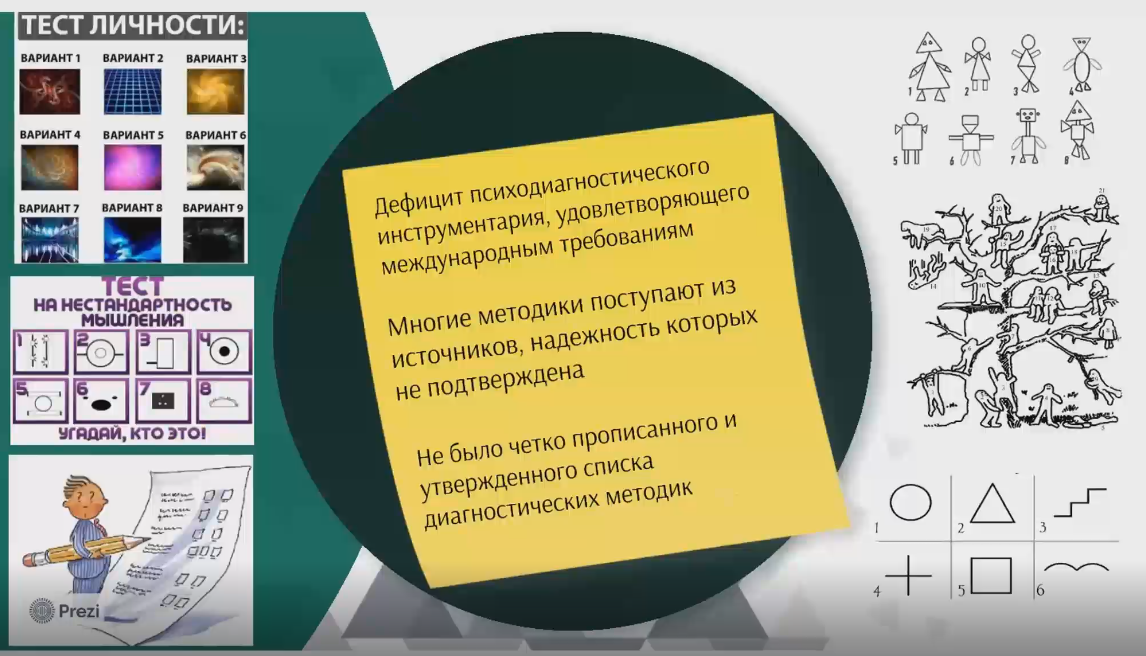 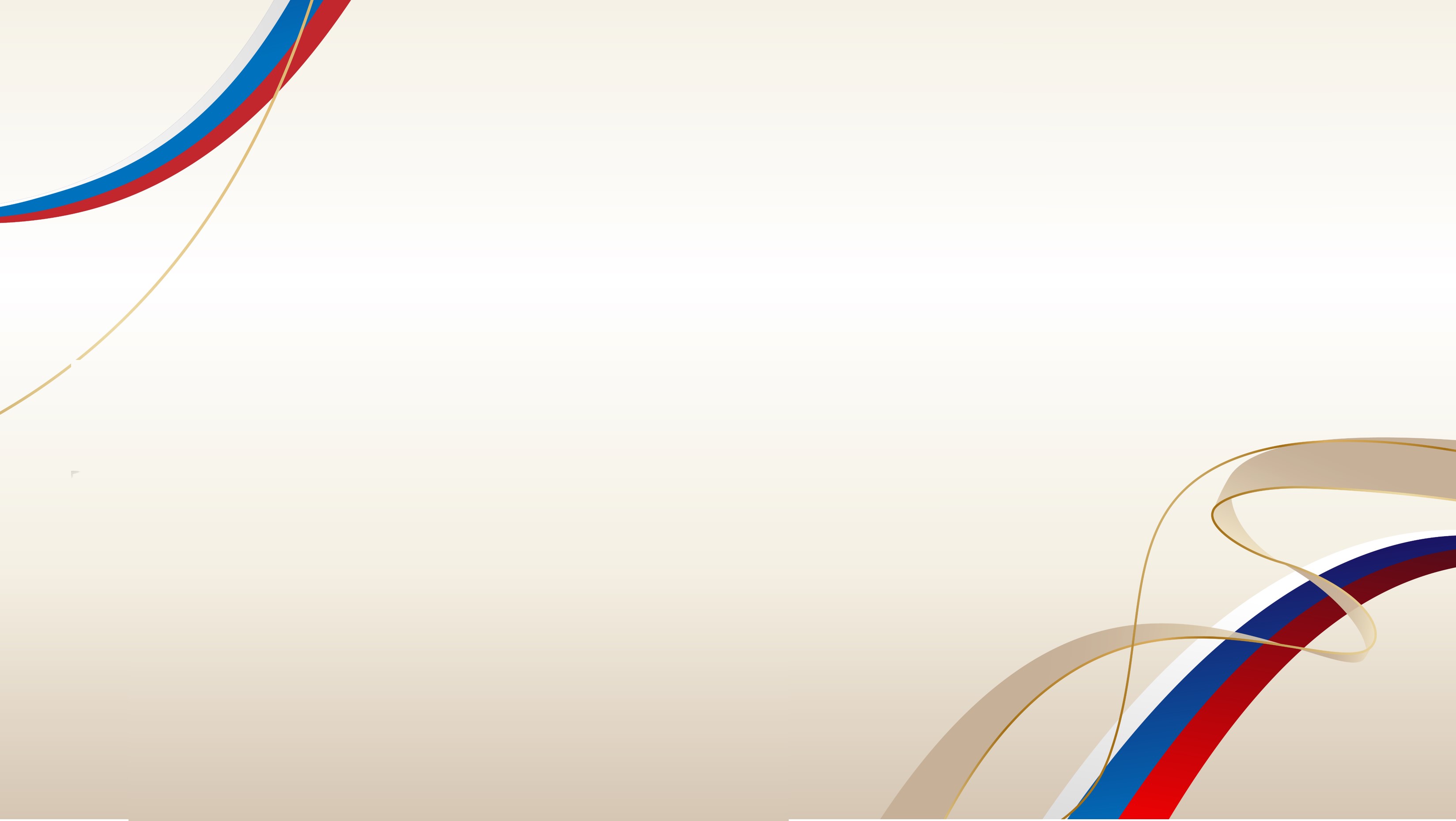 Распоряжение Минпросвещения России от 28.12.2020 N Р-193 "Об утверждении методических рекомендаций по системе функционирования психологических служб в общеобразовательных организациях" (вместе с "Системой функционирования психологических служб в общеобразовательных организациях. Методические рекомендации")
КООРДИНАТОРЫ ПО ОВЗ
Раздел 1. Оказание адресной психолого-педагогической помощи целевым группам детей в деятельности психологической службы образовательных организаций общего образования
Раздел 2. Региональные модели психологических служб в системе образования
Раздел 3. Организация психологической службы в общеобразовательной организации по проектированию благоприятных условий для обеспечения образовательного процесса
Раздел 4. Реестр рекомендуемых программ психологической помощи
Раздел 5. Реестр рекомендуемых психодиагностических методик для применения в общеобразовательных организациях
Заключение
Приложение 1. Характеристика моделей психологических служб субъектов апробации проекта методических рекомендаций
Приложение 2. Открытый реестр рекомендуемых программ психологической помощи, вызывающих доверие профессионального сообщества
Приложение 3. Открытый реестр психодиагностических методик, вызывающих доверие профессионального сообщества
Приложение 4. Нормативно-правовое и методическое обеспечение деятельности педагога-психолога школ
Приложение 5. Глоссарий (список терминов)
Приложение 6. Рекомендуемые технологии и научно-методическое обеспечение при оказании адресной психологической помощи детям целевых групп
Приложение 7. Специфика деятельности педагога-психолога в дистанционном режиме
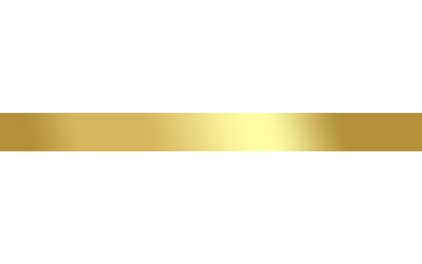 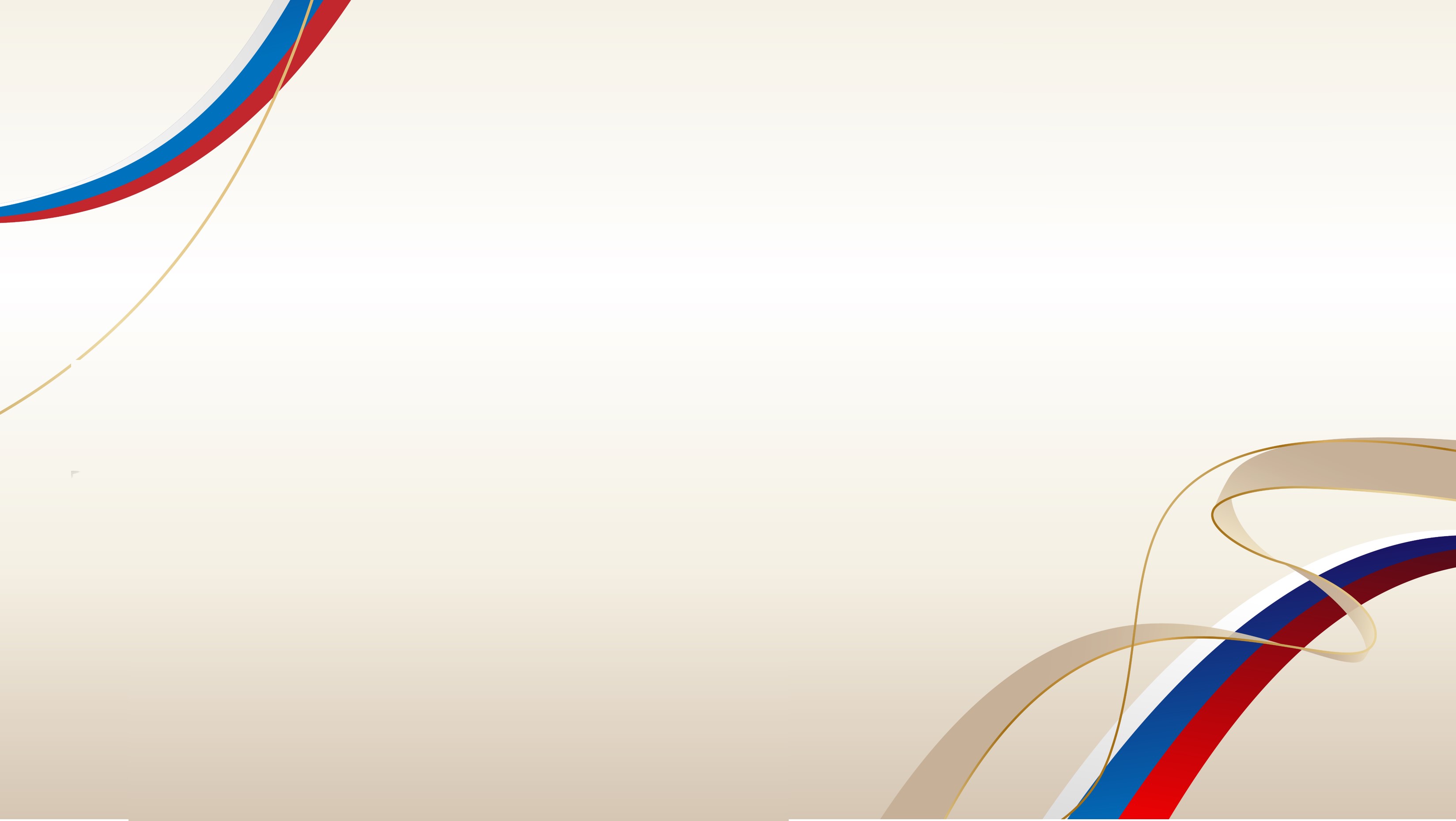 РАЗДЕЛ 5. РЕЕСТР РЕКОМЕНДУЕМЫХ  ПСИХОДИАГНОСТИЧЕСКИХ МЕТОДИК ДЛЯ ПРИМЕНЕНИЯ В ОБЩЕОБРАЗОВАТЕЛЬНЫХ ОРГАНИЗАЦИЯХ
КООРДИНАТОРЫ ПО ОВЗ
Открытый Реестр психодиагностических методик, 
вызывающих доверие профессионального сообщества с описанием минимально необходимых условий и требований их использования (заимствования) и реализации в школе
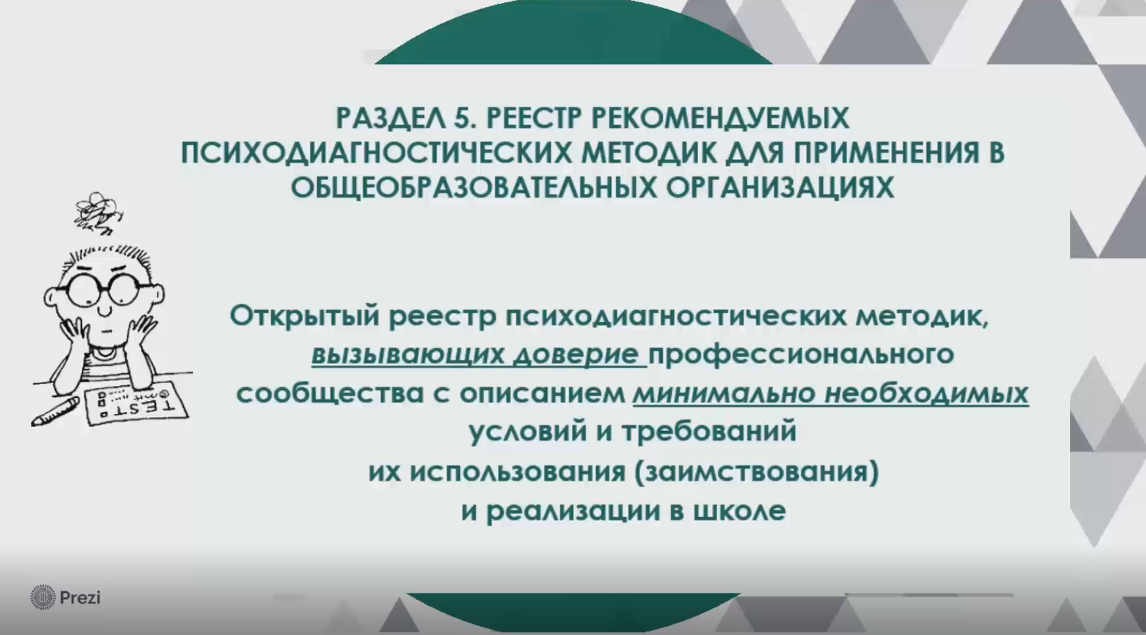 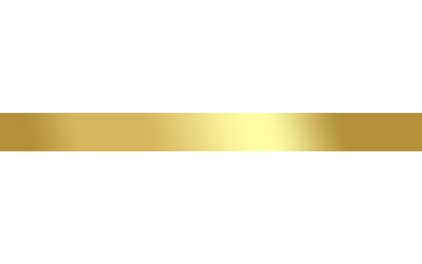 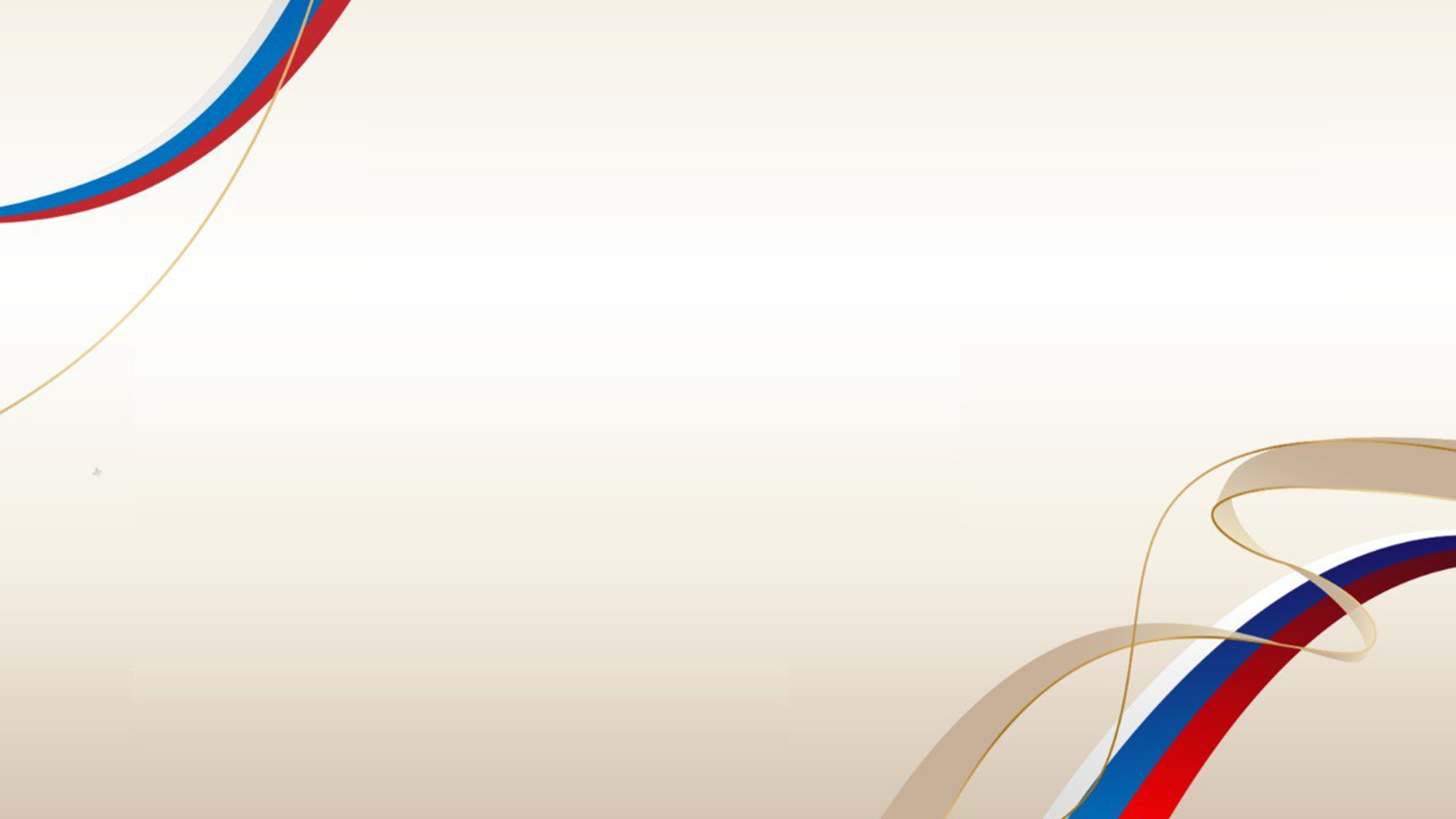 Содержание психодиагностической работы
КООРДИНАТОРЫ ПО ОВЗ
Развитие основных психических функций (6) 
Метапредметные компетенции и универсальные учебные действия (13) 
Социальное развитие и морально-ценностная сфера (18) 
Эмоционально-личностная сфера (7) 
Профессиональная направленность, мотивация, характерологические особенности (7) 
Диагностика профессиональных и личностных проблем взрослых участников образовательного процесса (13)
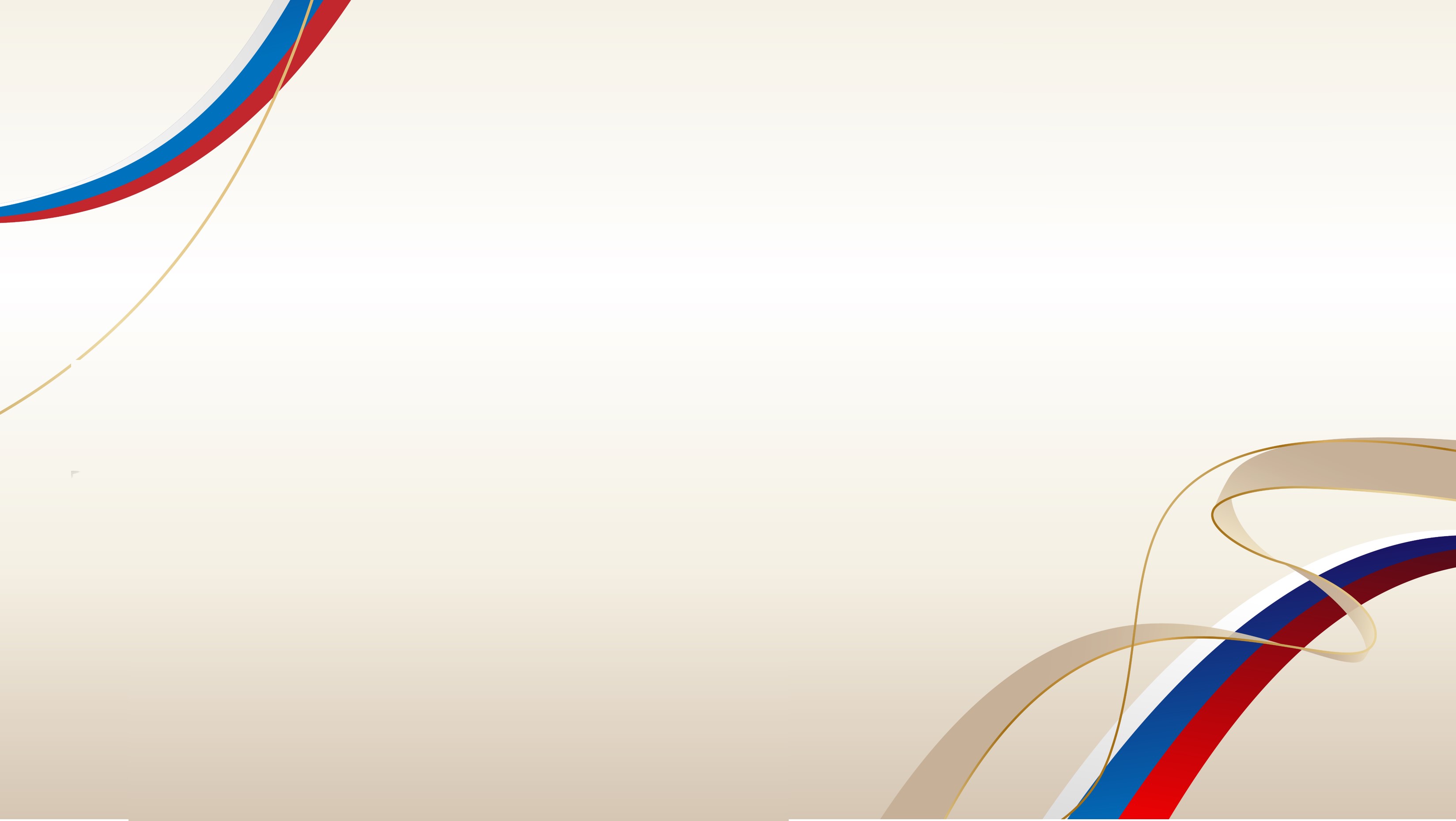 Цель: провести сверку существующего диагностического инструментария школьных психологов на предмет установления степени его соответствия Реестру.
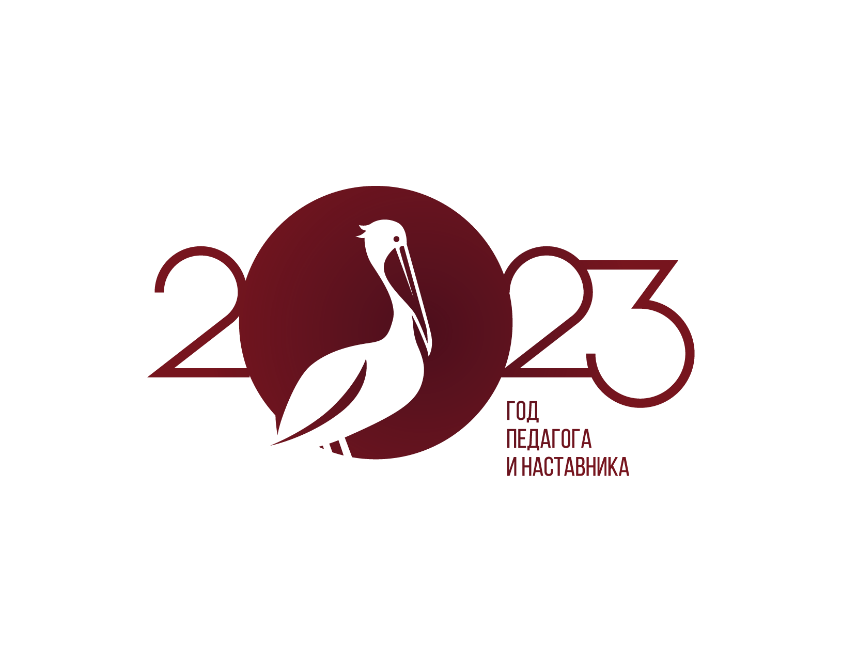 КООРДИНАТОРЫ ПО ОВЗ
Установление степени соответствия между методиками, которыми пользуются школьные психологи и методиками, представленными в Реестре.
Поиск рекомендованных Реестром методик (в случае их отсутствия в открытом доступе).
Систематизация диагностических методик по уровням образования и в соответствии с содержанием психодиагностической работы с целевыми группами обучающихся.
Апробация новых методик и составление методических рекомендаций по их применению.
Выявление дефицитов.
Составления списка методик, использование которых целесообразно, однако в Реестре не включены.
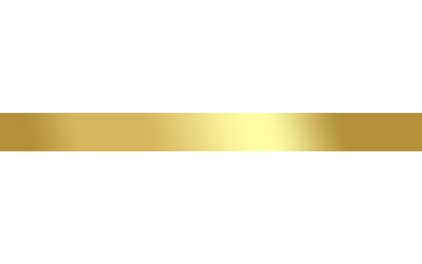 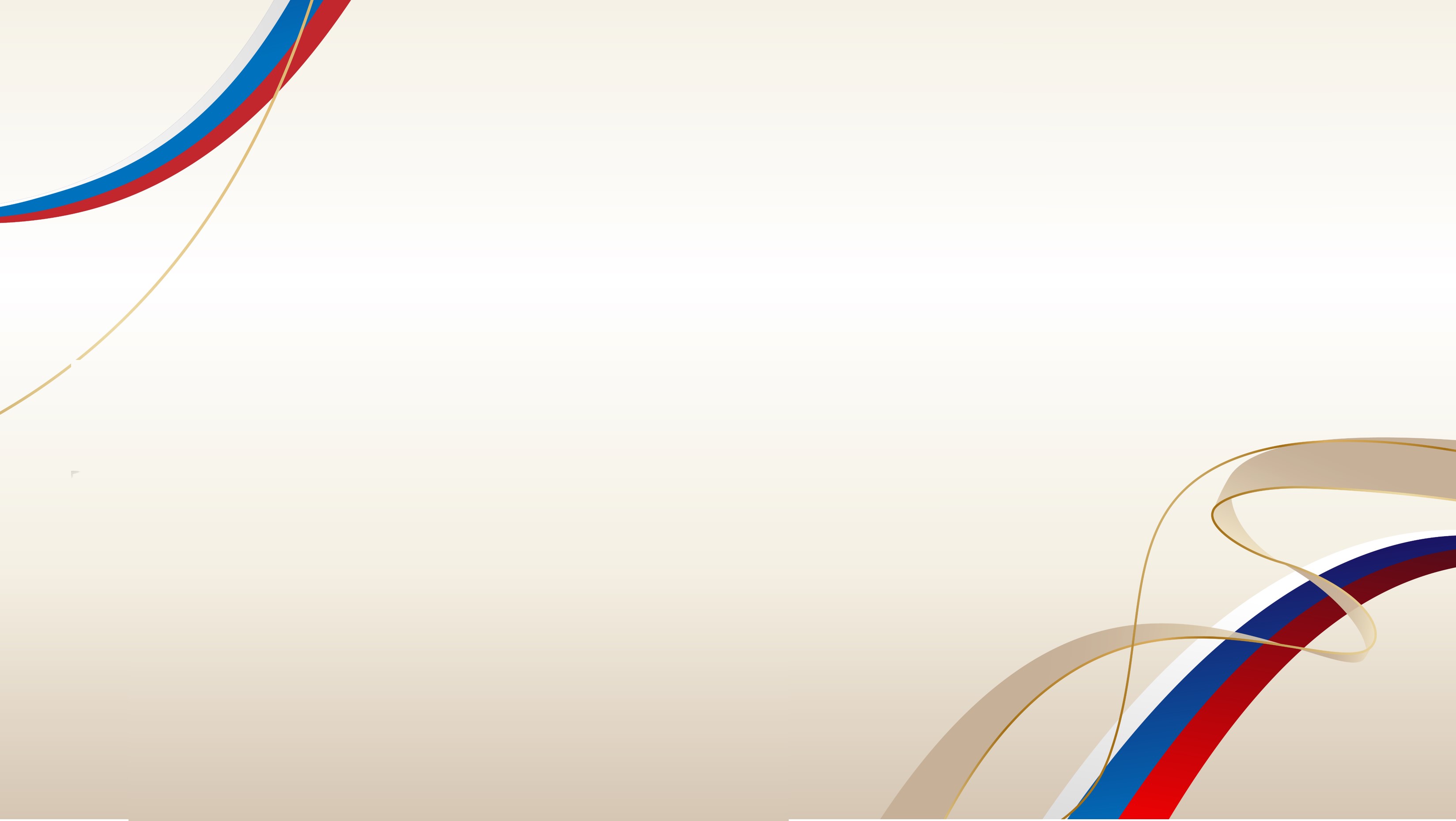 КООРДИНАТОРЫ ПО ОВЗ
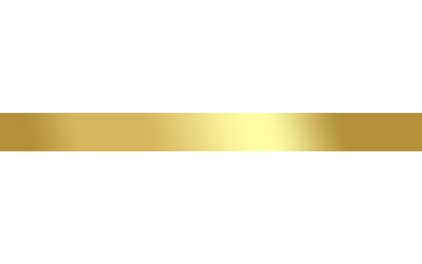 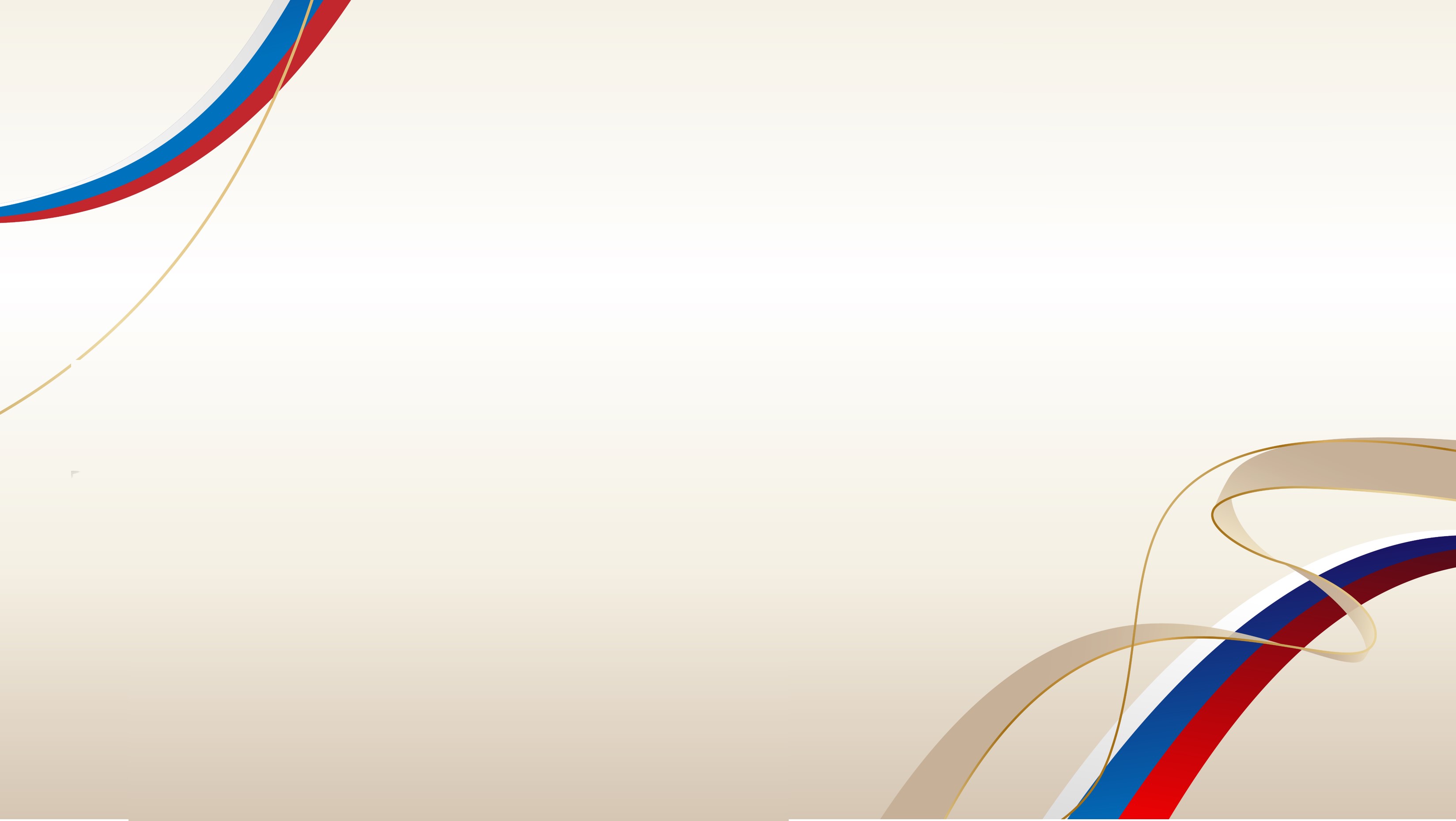 КООРДИНАТОРЫ ПО ОВЗ
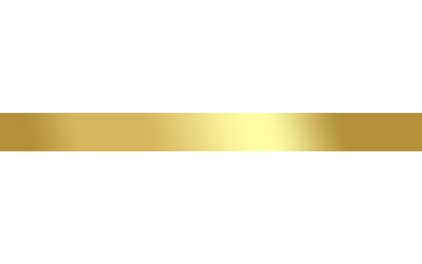 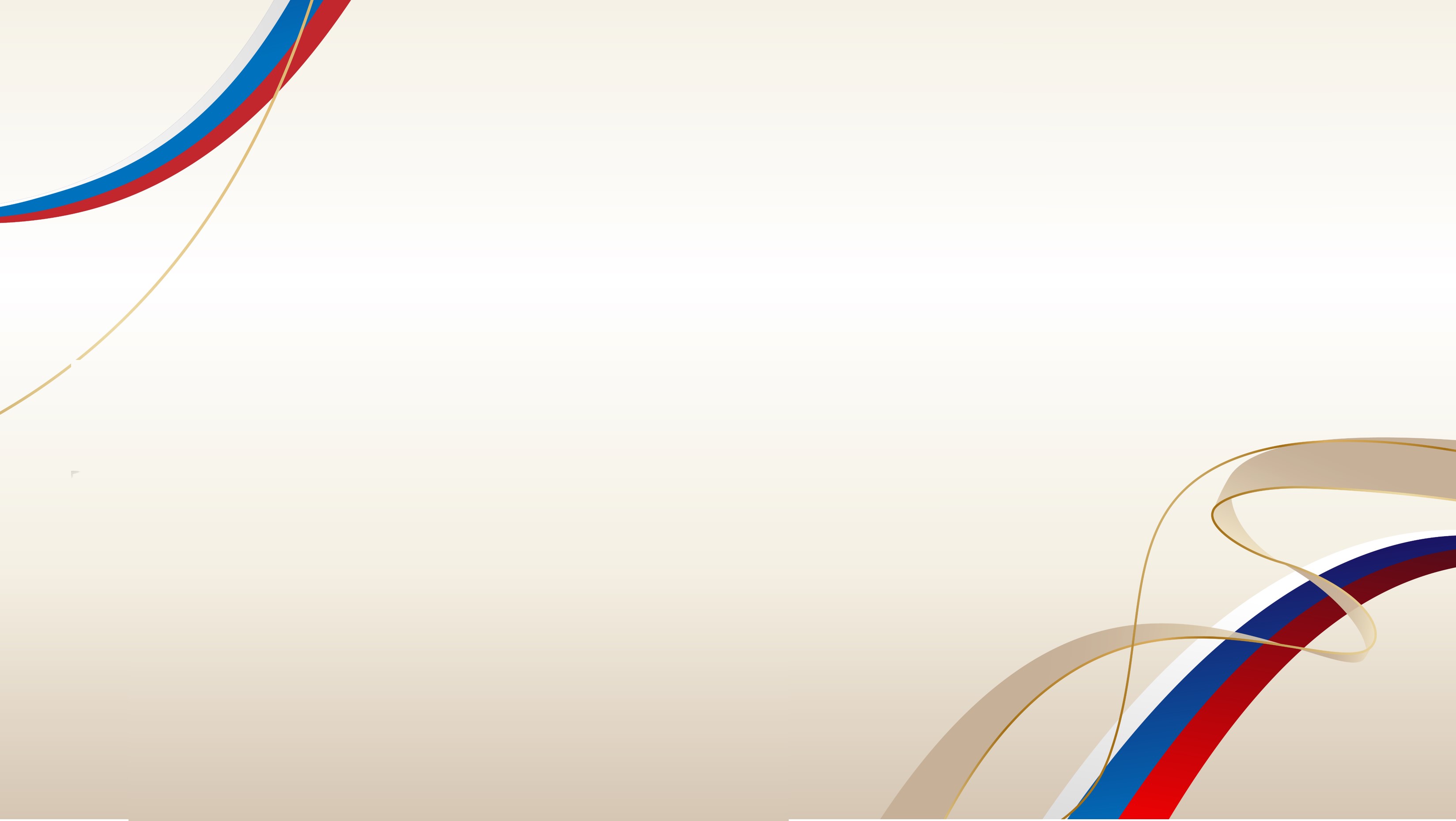 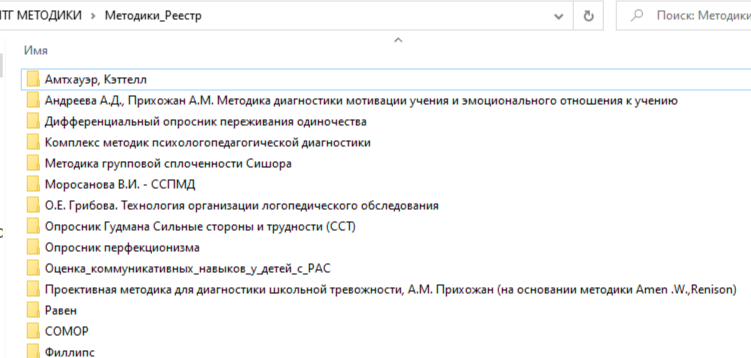 КООРДИНАТОРЫ ПО ОВЗ
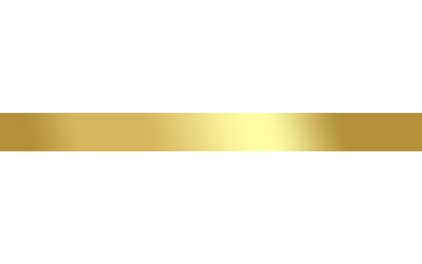 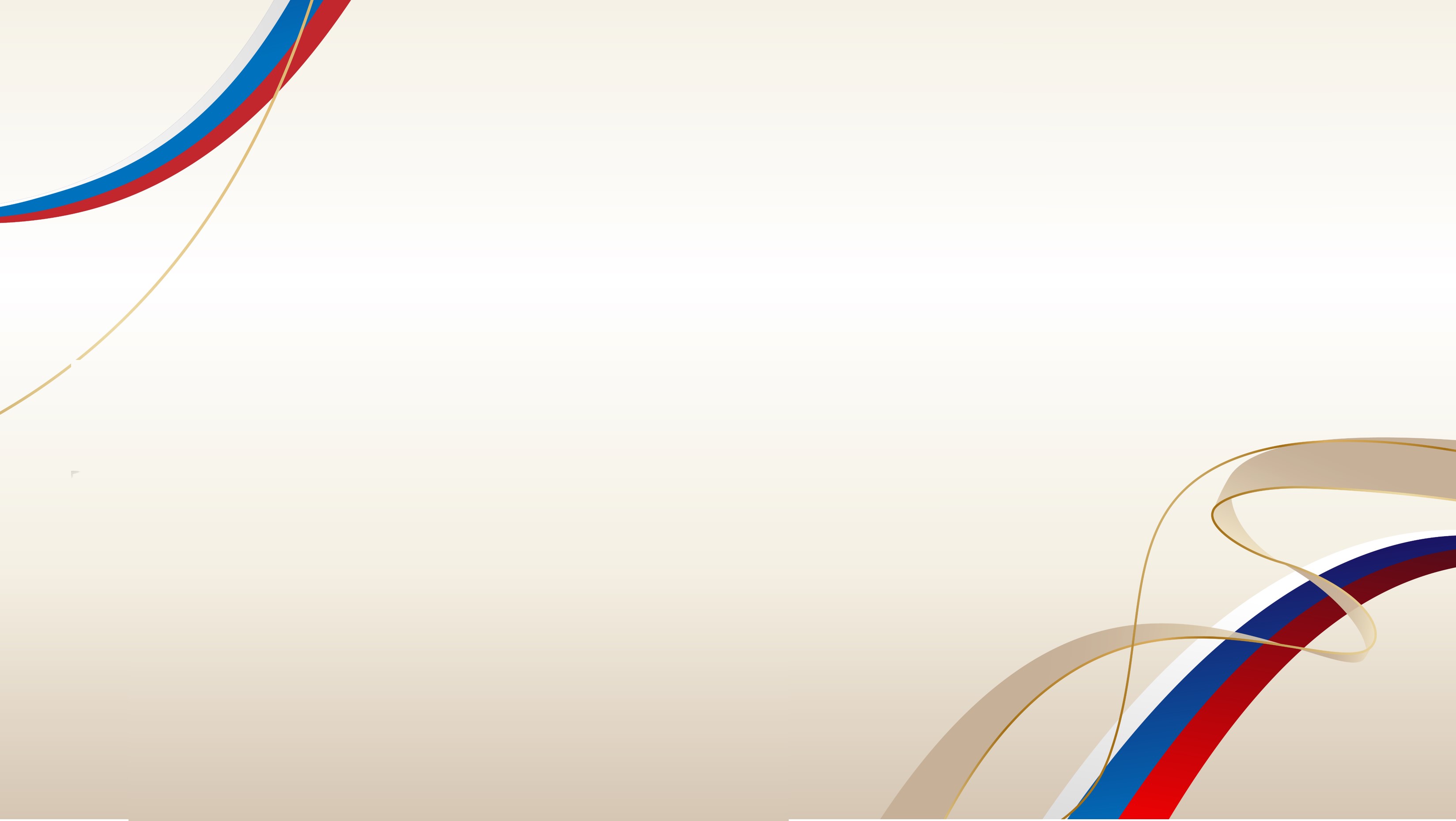 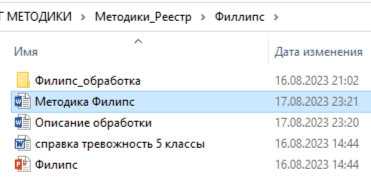 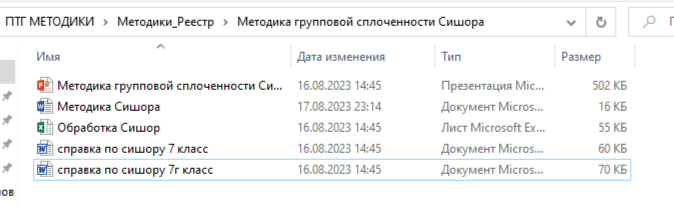 КООРДИНАТОРЫ ПО ОВЗ
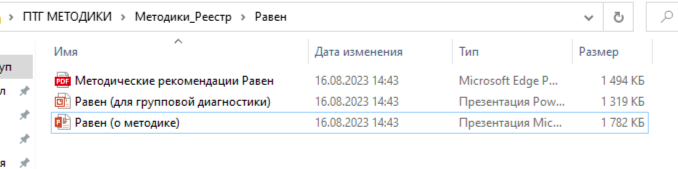 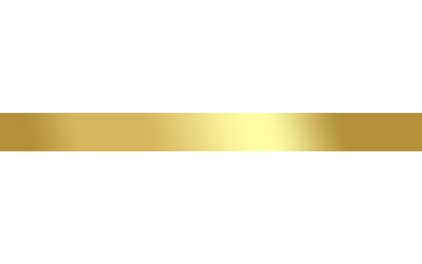 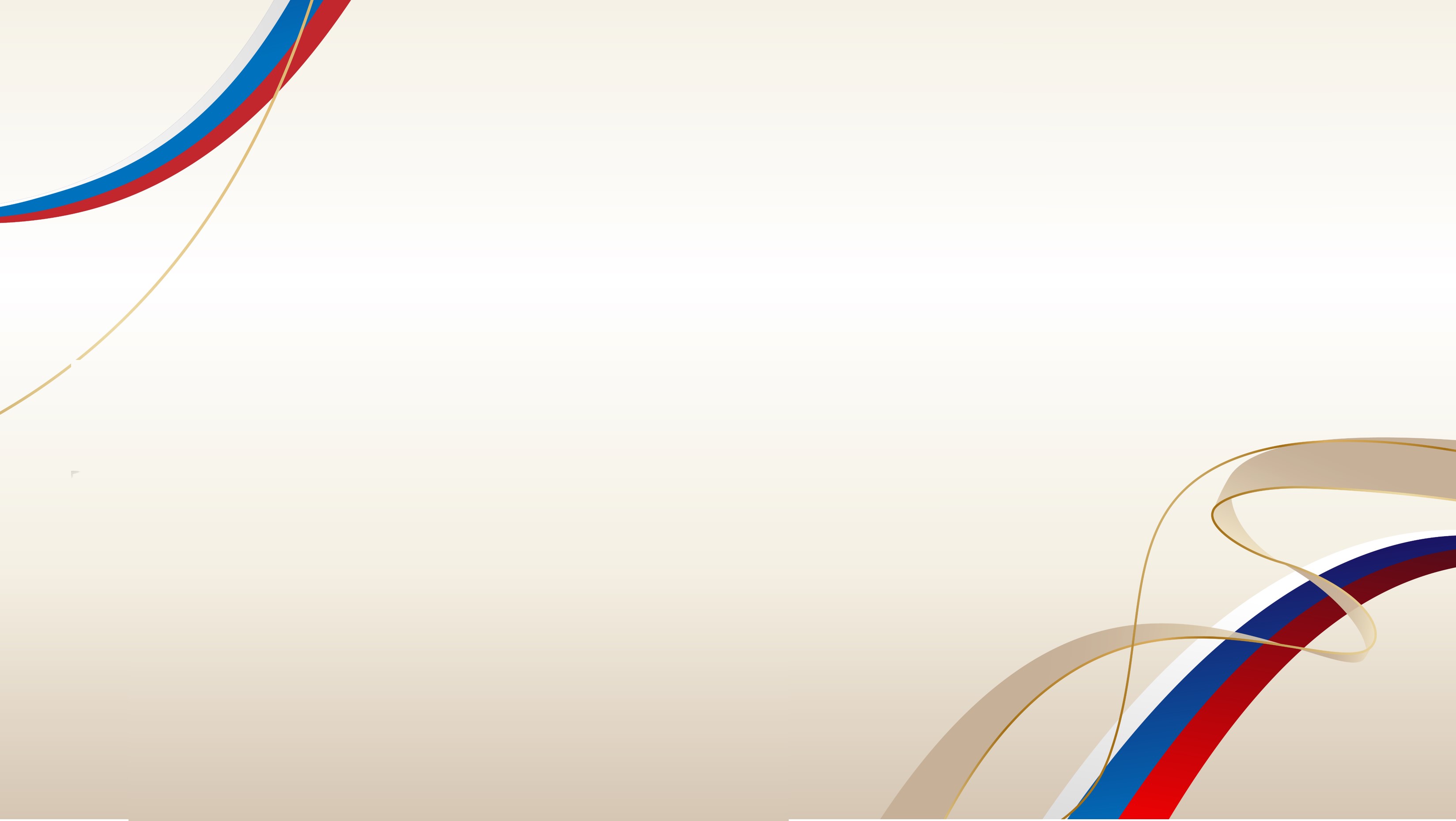 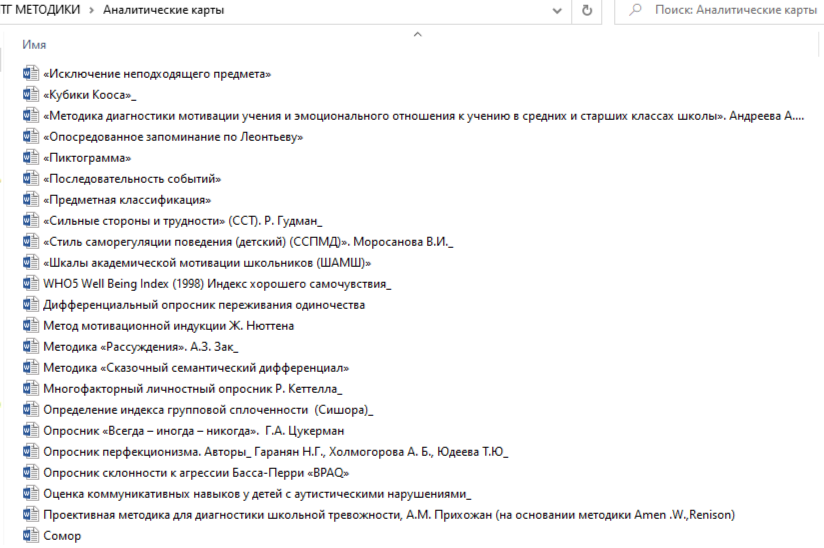 КООРДИНАТОРЫ ПО ОВЗ
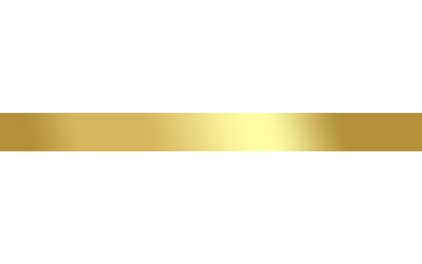 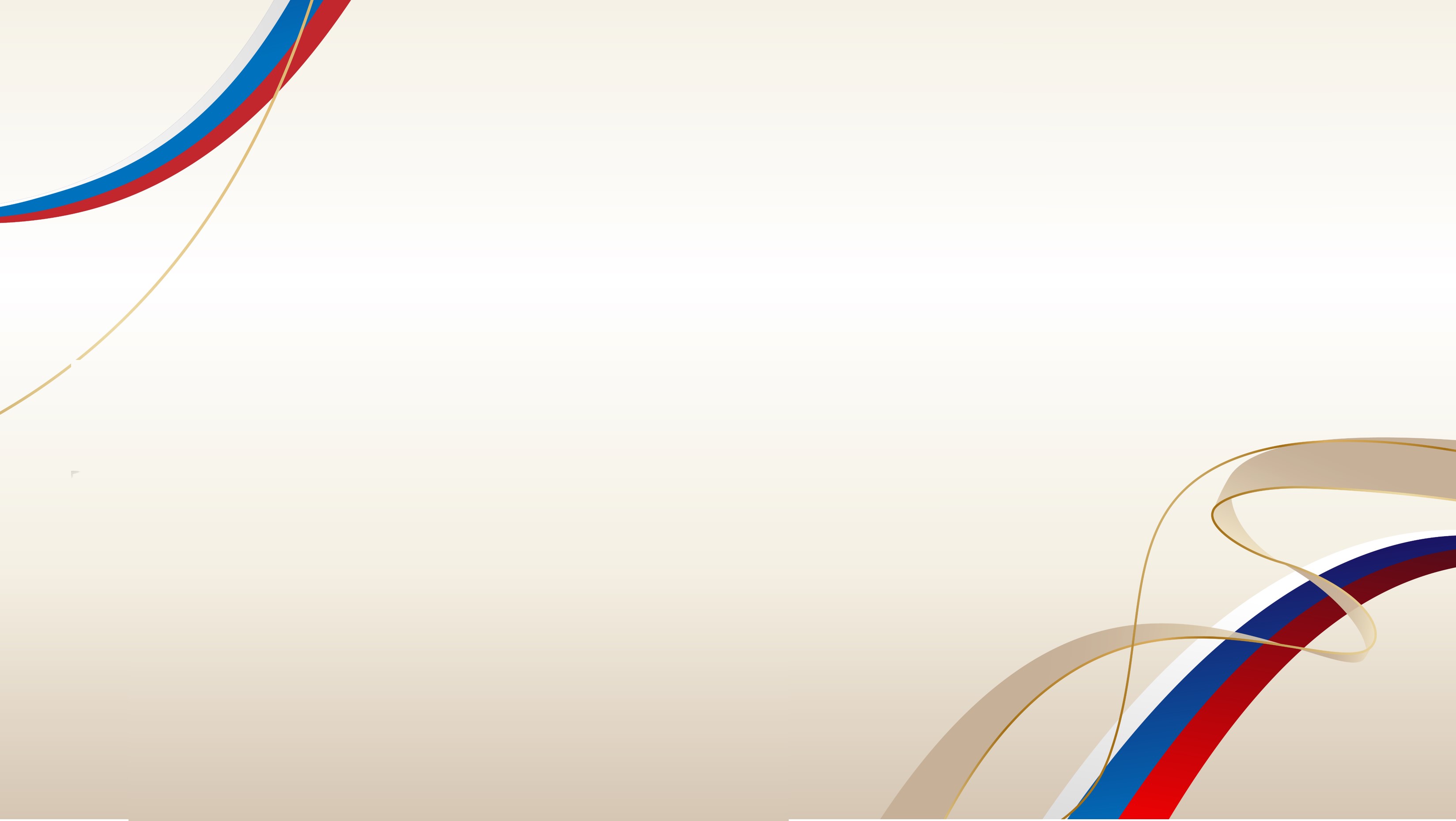 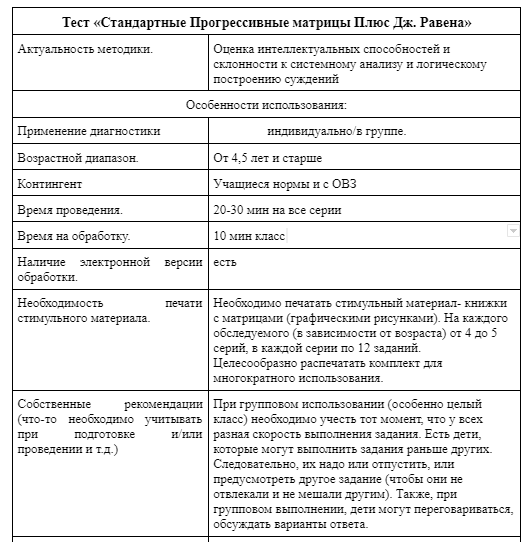 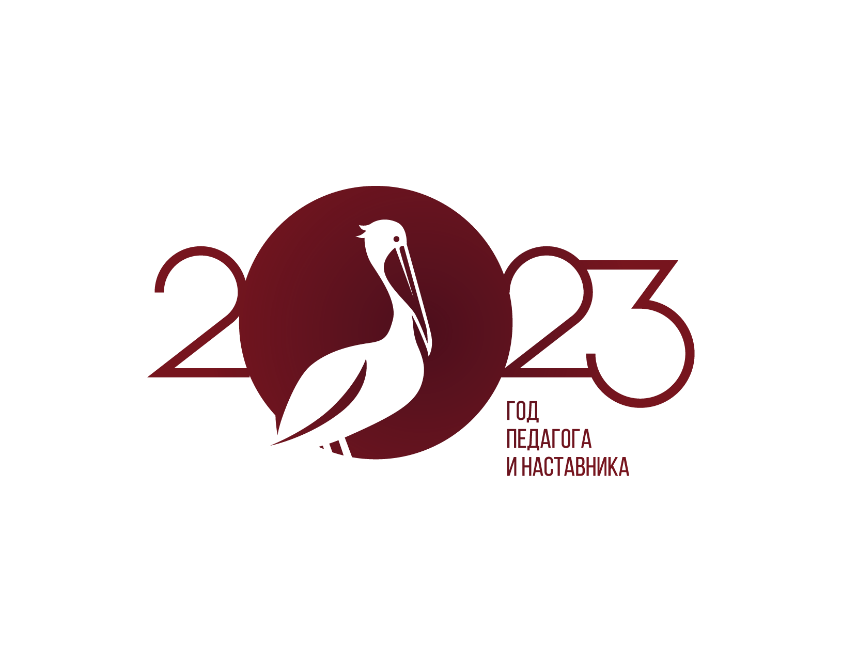 КООРДИНАТОРЫ ПО ОВЗ
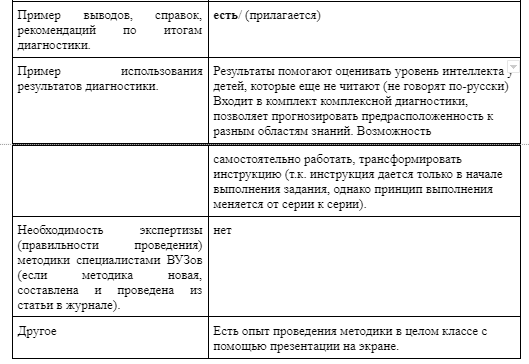 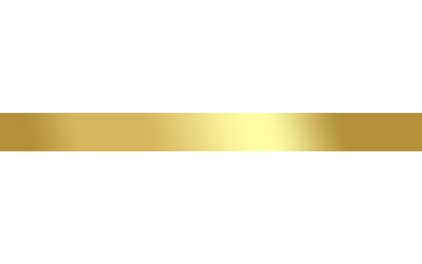 Диагностический инструментарий по направлению 
«Развитие основных психических функций» (6/3)
КООРДИНАТОРЫ ПО ОВЗ
Технология организации логопедического обследованияО.Е. Грибова
МАОУ СОШ №28 г.Томска
Н.М. Южанина, 
Э.П. Аветисян 
педагоги-психологи
Технология логопедической диагностики
- ориентировочный,
- диагностический,
- аналитический,
- прогностический,
- информирование родителей.
Ориентировочный этап:
-  сбор анамнестических данных;- выяснение запроса родителей;- выявление предварительных данных об индивидуальных особенностях ребенка.
17
/-
Диагностический этап:
- какие языковые средства сформированы к моменту обследования;- какие языковые средства не сформированы к моменту обследования;- характер несформированности языковых средств.
18
Аналитический этап:
 - интерпретация полученных данных
- заполнение речевых карт
19
Прогностический этап


 - прогноз дальнейшего развития ребенка 
- основные направления коррекционной работы 
- вопрос об индивидуальном образовательно-коррекционном маршруте.
20
Информирование родителей
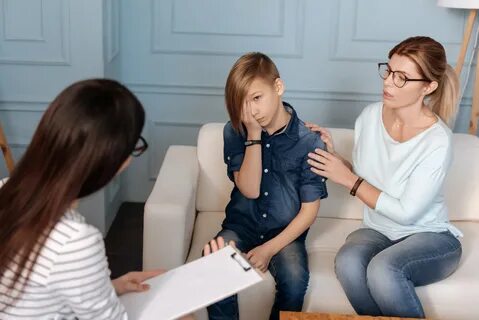 21
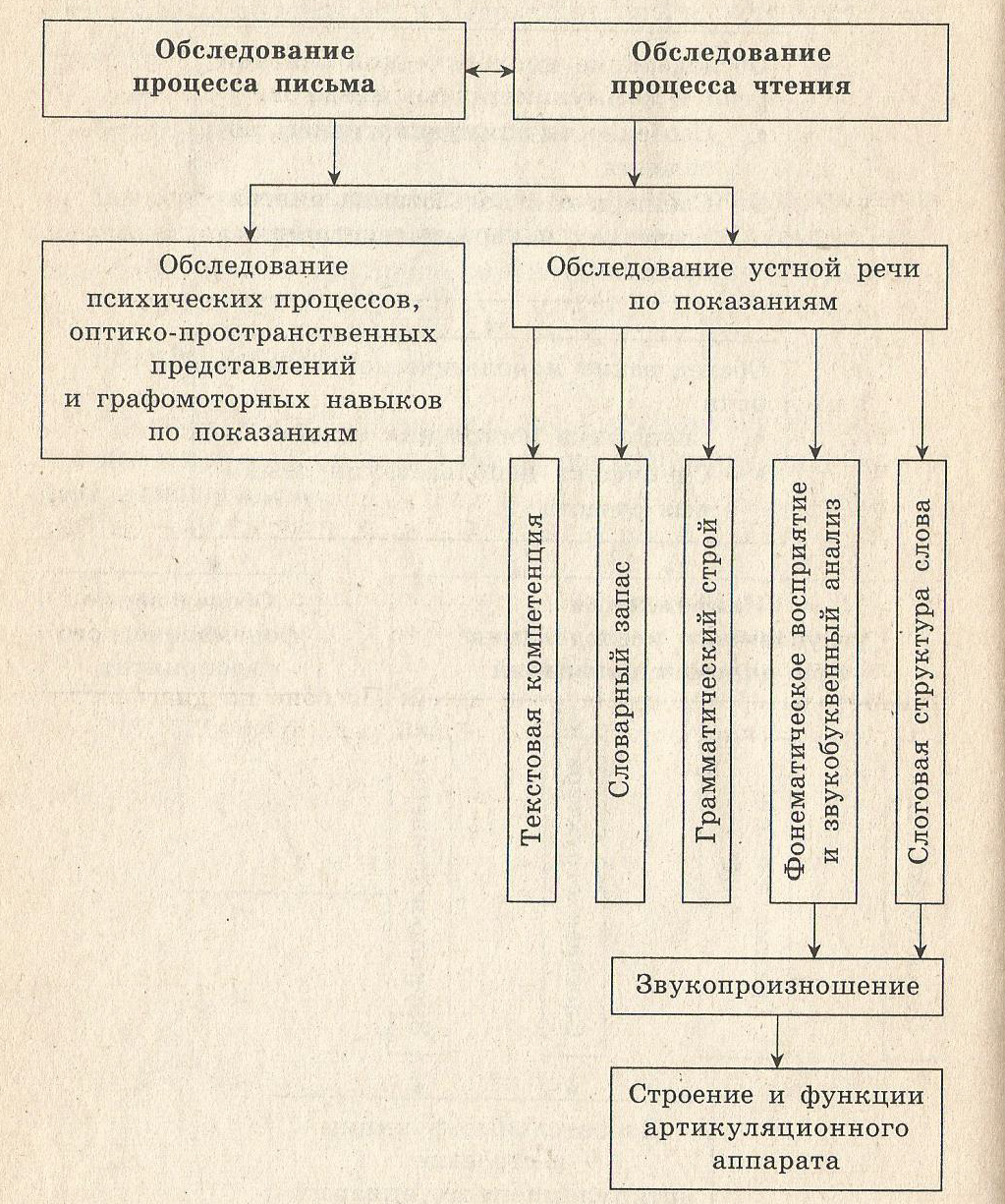 22
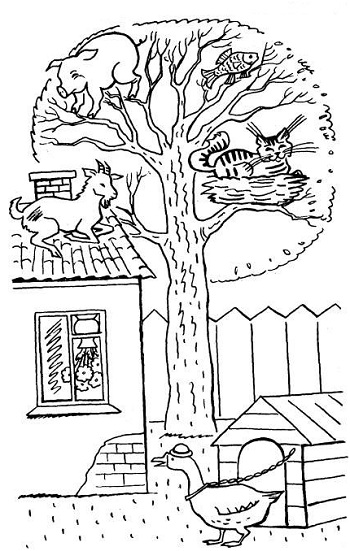 Восприятие
"Нелепицы"
23
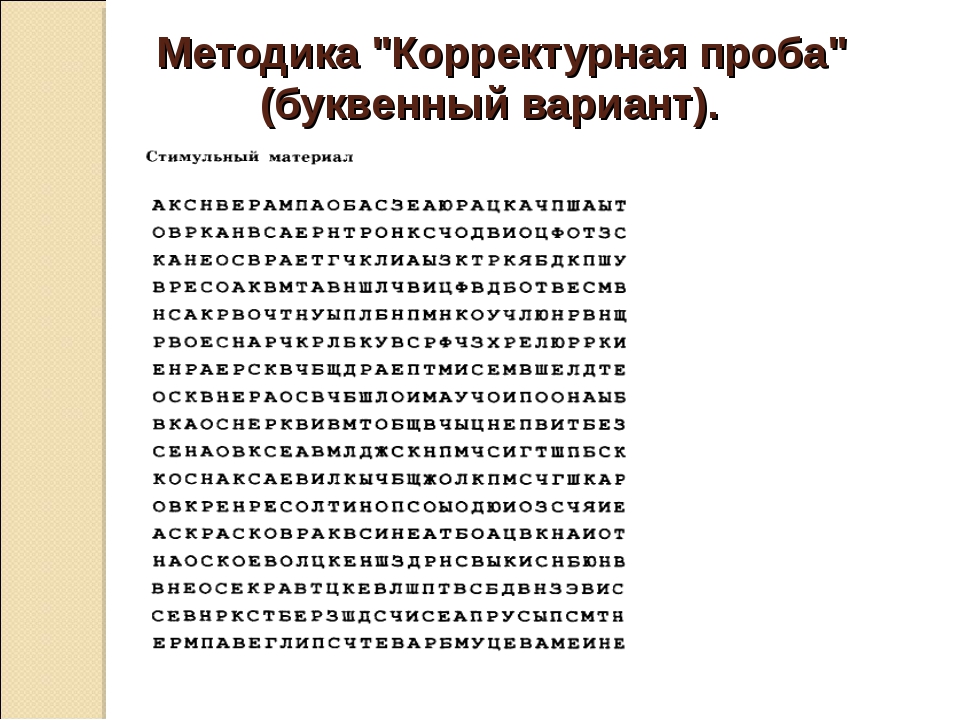 Внимание
«Методика «Корректурная проба»
24
Память
Слуховая механическая память. Диагностика «Запомни числа»
ИНСТРУКЦИЯ:
Сейчас вам будут прочитаны 12 чисел. Вы должны внимательно слушать и стараться запомнить все числа. По сигналу числа надо записать в любом порядке на листочке. Затем в течение 30 секунд эти числа прочитываются испытуемым.

Набор чисел: 16 78 53 23 36 14 43 31 87 92 59 64

Обработка полученных данных: подсчитывается число верно воспроизведенных чисел. Если 7 чисел воспроизведено правильно, то это свидетельствует о хорошей механической слуховой памяти.
25
Мышление
(мыслительные операции)
Методика "Исключение лишнего" 
Цель: изучение способности к обобщению. 
Оборудование: листок с двенадцатью рядами слов типа: 1.Лампа,фонарь,солнце,свеча. 2.Сапоги,ботинки,шнурки,валенки. 3.Собака,лошадь,корова,лось. 4.Стол,стул,пол,кровать. 5.Сладкий,горький,кислый,горячий. 6.Очки,глаза,нос,уши. 7.Тактор,комбайн,машина,сани. 8.Москва,Киев,Волга,Минск. 9.Шум,свист,гром,град. 10.Суп,кисель,кастрюля,картошка. 11.Береза,сосна,дуб,роза. 12.Абрикос,персик,помидор,апельсин.
26
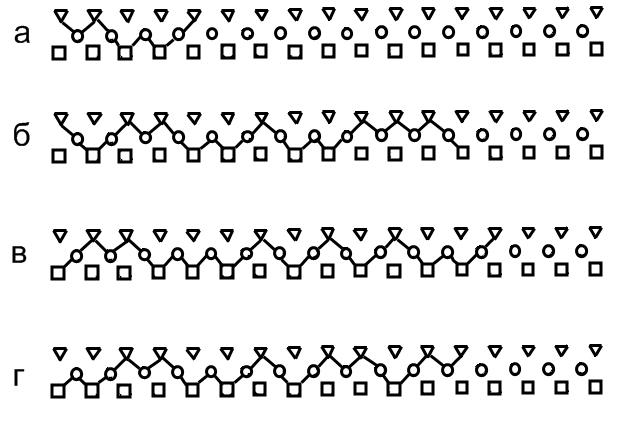 Произвольность деятельности
Методика «Диктант» (Л.А. Венгер, Л.И. Цеханская)
27
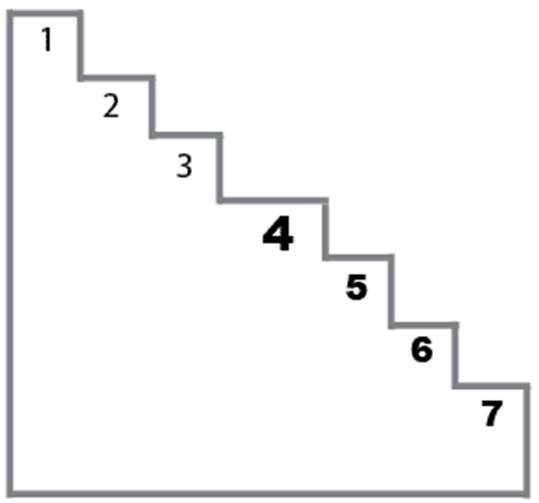 Самооценка
Методика "Лесенка"
28
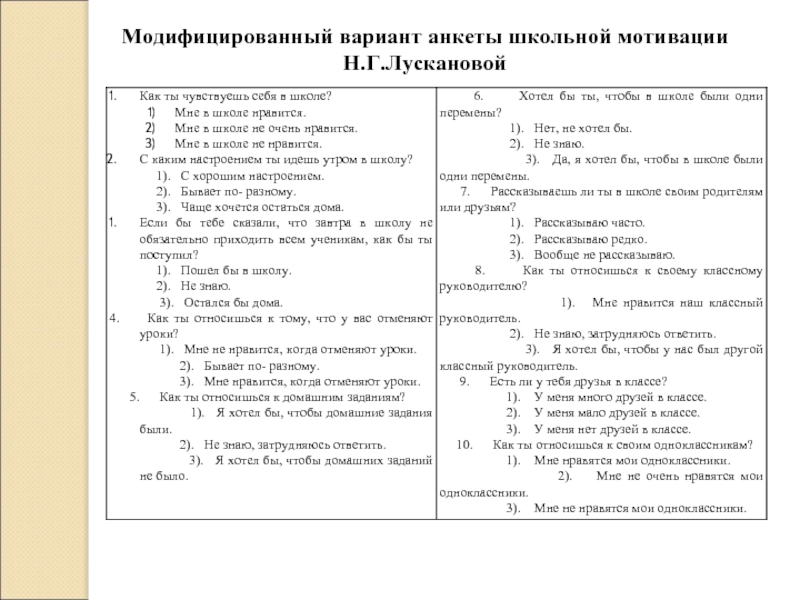 Мотивация
Анкета для 
оценки уровня школьной мотивации (1-4 кл.)
(методика Н. Г. Лускановой)
29
Обследование оптико-пространственных представлений

1– исследование понимания схемы тела,
2 – исследование ориентировки на листе бумаги,
3– исследование понимания пространственных взаимоотношений между двумя предметами,
4– исследование понимания своего положения по отношению к окружающим предметам,
5 – графический диктант.

Можно использовать методики Б.Д Эльконина, А.В. Семенович, Семаго Н.Я., Семаго М.М, О.В.Елецкой, Н.Ю. Горбачевской, И.Н. Агафоновой.
30
Оптико-пространственный гнозис. 
1) Ориентировка в схеме тела: 
а) нахождение и показ правых и левых частей собственного тела; 
б) выполнение проб Хэда («показать правой рукой левое ухо, закрыть левой рукой правый глаз»); 
в) нахождение и показ правых и левых частей тела человека, сидящего напротив. 
2) Ориентировка в окружающем пространстве: 
а) указать рукой относительно собственного тела направления: вверху, внизу; спереди, сзади; справа, слева; 
б) указать рукой направление относительно человека, стоящего впереди лицом к испытуемому («Представь, что ты стоишь на моем месте. Подумай и укажи рукой на место от меня сверху, снизу, спереди, сзади, слева, справа».) 
3) Ориентировка на плоскости (листе бумаги): 
а) показать, что расположено вверху и внизу от центральной фигуры, а что справа и слева от нее; 
б) назвать место расположения предметов по отношению к центральной фигуре («Где находится солнце?» (вверху от самолета, слева от него); 
в) нарисовать геометрические фигуры в указанном положении на листе: посередине, справа вверху, слева вверху, справа внизу, слева внизу; 
4) Определение сформированности пространственных представлений: 
а) различение в импрессивной речи следующих предлогов: на, над, под, в, к, за, с, из, из-под, из-за, через, около, между, перед и др. «Покажи на сюжетной картинке, кто в клетке, кто перед клеткой?…»; 
б) употребление в экспрессивной речи перечисленных выше предлогов «Посмотри на картинку и скажи, где находится кукла, куда забралась кошка, откуда она вылезла?».
31
Оптико-пространственный праксис
 а) Копирование точек (тест Керна-Ирасека «Определение школьной зрелости» Ребенку предлагается скопировать 10 точек, расположенных одна от другой на равном расстоянии по горизонтали и вертикали; 
б) воспроизведение по памяти различного расположения геометрических фигур; 
в) изображение предъявленной фигуры по представлению; Ребенку показывается нарисованная фигура, которую необходимо сначала запомнить, а затем нарисовать на листе бумаги; 
г) составление фигур из палочек по памяти; Перед ребенком выкладывается фигура из палочек, которую ему необходимо запомнить, а потом воспроизвести. 
д) конструирование букв печатного шрифта; Ребенку необходимо составить буквы Н, И, Р, У из элементов букв, вырезанных из картона. 
е) реконструирование букв печатного шрифта; Ребенку необходимо переделать букву О в С, Р в Ы, Н в И, Х в У (буквы выложены из отдельных элементов)
32
ДИАГНОСТИКА УРОВНЯ РАЗВИТИЯ ГРАФОМОТОРНЫХ НАВЫКОВ
у учащихся начальной школы
Обследование школьников, страдающих нарушениями письма, которое включает:
Серия I.Обследование возможностей обводки.
 Серия II.Обследование возможностей штриховки.
Серия III.Обследование возможности копирования.
Серия IV.Обследование самостоятельного рисования.
Диагностика графомоторных навыков в процессе письма под диктовку (букв, слогов, слов, текста) и списывание
33
34
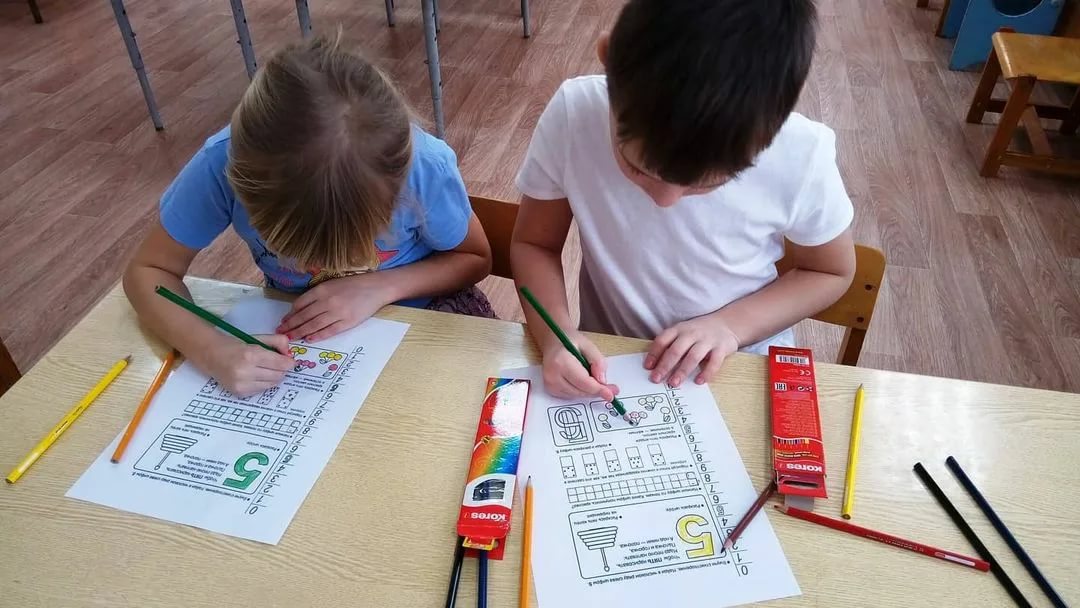 35
Диагностический инструментарий по направлению «Метапредметные компетенции и универсальные учебные действия».
Наталья Станиславовна Степанова, педагог-психолог МАОУ СОШ №2
Диагностический инструментарий по направлению 
«Метапредметные компетенции и универсальные учебные действия» (13/4)
КООРДИНАТОРЫ ПО ОВЗ
Диагностический инструментарий по направлению 
«Метапредметные компетенции и универсальные учебные действия» (13/4)
КООРДИНАТОРЫ ПО ОВЗ
Методика «Рассуждение»Автор: Зак Анатолий Залманович
Цель: оценка сформированности  познавательных и регулятивных УУД у выпускников начальной школы.
Возраст учащихся: 10-11 лет
Целевая группа: норма (нормотипичные дети и подростки с нормативным кризисом взросления) 
Форма проведения: фронтальная/индивидуальная
Время проведения: 40 минут

Стимульный материал:
бланк с заданиями;
бланк для ответов
Бланк с заданиями
ЗАДАНИЕ 1
Две девочки были в куртках, а одна – в пальто. В чем была одета Надя, если Маша с Катей и Катя с Надей были одеты по-разному?
Две девочки вышивали: одна – красными нитками, другая – синими. Какие нитки были у Наташи, если Ольга не вышивала синими нитками?
Четыре дня была разная погода: 2, 4, 7 и 8 мая. В один день было холодно и дождливо, в другой – тепло и сухо, в третий – тепло и дождливо. 4 мая пошел снег. 2 и 7 мая было тепло, 2 и 8 – дождливо. В какой день было сухо и тепло?
Юра сильнее Вити. Юра слабее Васи. Боря слабее Юры. Кто сильнее всех?


ЗАДАНИЕ 2
Два мальчика занимались боксом, один – борьбой. Чем занимался Юра, если Коля и Юра, Коля и Саша занимались разными видами спорта?
Три девочки учились музыке: одна играла на скрипке, одна на гитаре, одна на флейте. На чем играла Наташа, если Марина и Галя играли на разных инструментах: на гитаре и на флейте?
Три девочки собирали марки: две – о минералах и одна – о птицах. Какие марки собирала Аня, если у Иры и Ани, Иры и Оли были разные марки?



Мнения о задачах:
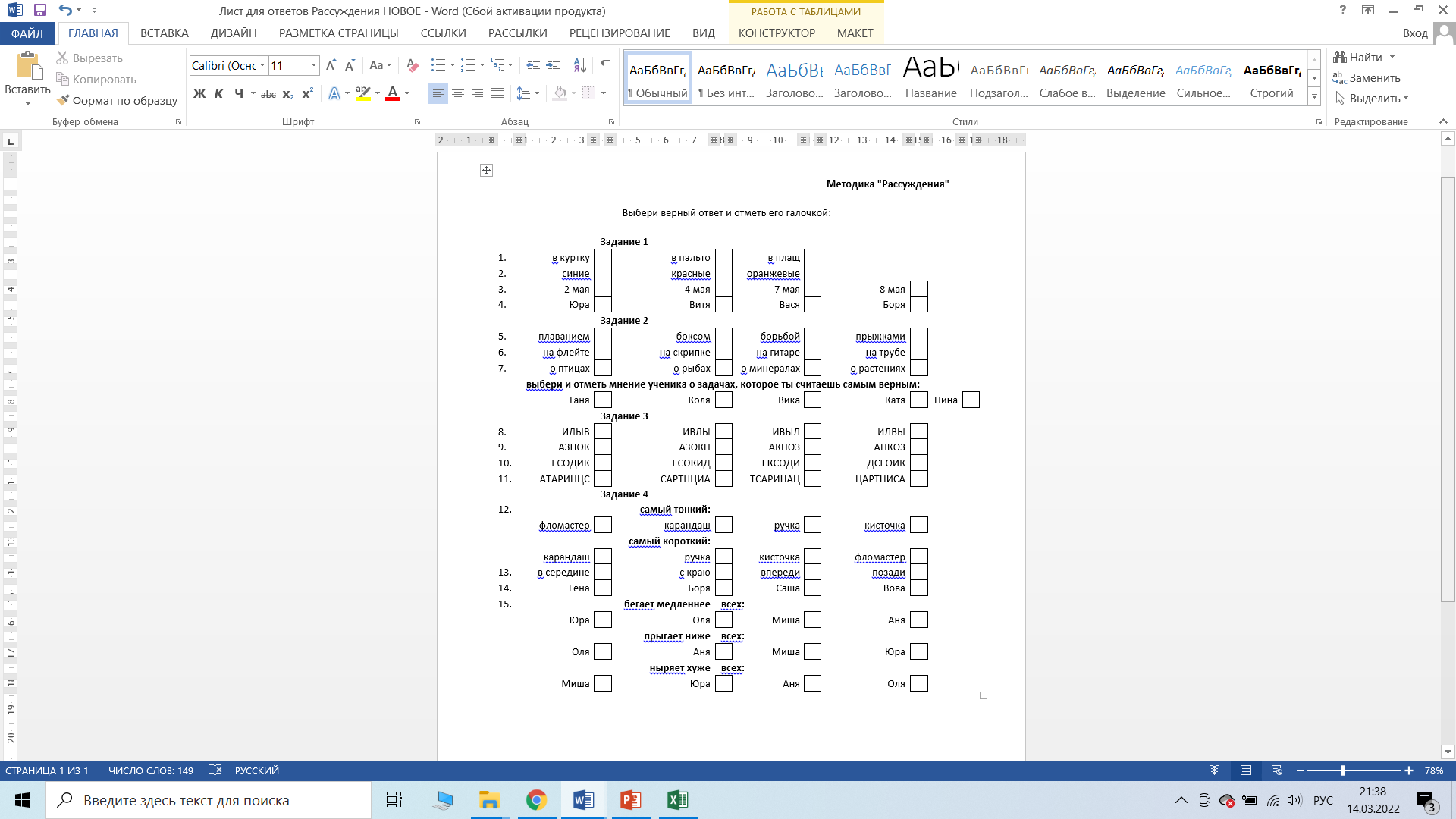 Уровни сформированности и индикаторыв методике «Рассуждения»
Опросник «Всегда-иногда-никогда»Автор: Цукерман Галина Анатольевна
Цель: диагностика метапредметных достижений  
           выпускников начальной школы.
Возраст учащихся: 10-11 лет
Целевая группа: норма (нормотипичные дети и подростки с нормативным кризисом взросления) 
Форма проведения: фронтальная/индивидуальная
Время проведения: 40 минут

Стимульный материал:
инструкция;
бланк с заданиями
Инструкция: 
1) Прочитай утверждение. Если оно верно, подумай, всегда ли оно верно. Если ты не найдешь исключений, напиши слово ВСЕГДА. Это означает: так бывает всегда.
2) Если утверждение неверно, подумай, всегда ли оно неверно. Если ты не найдешь исключений, напиши слово НИКОГДА. Это означает: так никогда не бывает.
3) Если  ты  найдешь  исключения,  напиши  слово  ИНОГДА.  Это  означает:  иногда бывает так, а иногда бывает по-другому.
4) Если ты написал ИНОГДА, приведи два примера. Первый пример показывает: ДА, бывает так. Второй пример показывает: НЕТ, бывает по-другому. Примером может быть слово или предложение (для русского языка), число или уравнение (для математики).
Вот примеры высказываний, верных ВСЕГДА: «Предложение начинается с заглавной буквы»; НИКОГДА: «Если перемножить два нечетных числа, то получится четное число»; ИНОГДА: «Если сумма двух чисел — четное число, то оба слагаемых — четные числа» (ДА: 8 = 6 + 2; НЕТ: 8 = 5 +3 НЕТ).
Бланк
Результаты:
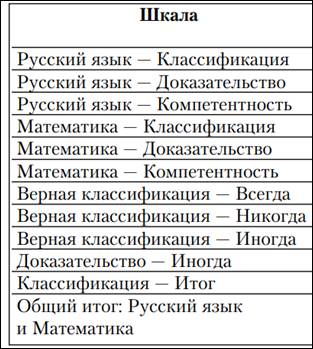 Диагностический инструментарий по направлению «Социальное развитие и морально-ценностная сфера».
Анна Валерьевна Иванова, педагог-психолог МАОУ гимназия №56
Практикум по использованию «Методики субъективной оценки межличностных отношений ребенка (СОМОР) Н.Я. Семаго
Наталья Станиславовна Степанова, педагог-психолог МАОУ СОШ №2
Методика субъективной оценкимежличностных отношений ребенка (СОМОР) Автор: Семаго Наталья Яковлевна
Цель: оценка субъективного представления ребенка о его взаимоотношениях с окружающими взрослыми и детьми, о самом себе и своем месте в системе значимых для ребенка социальных взаимодействий.
Возраст: 4-11 лет
Форма проведения: индивидуальная
Время проведения: 15 минут

Стимульный материал: 
схематические  изображения (6 листов)
Стимульный материал:
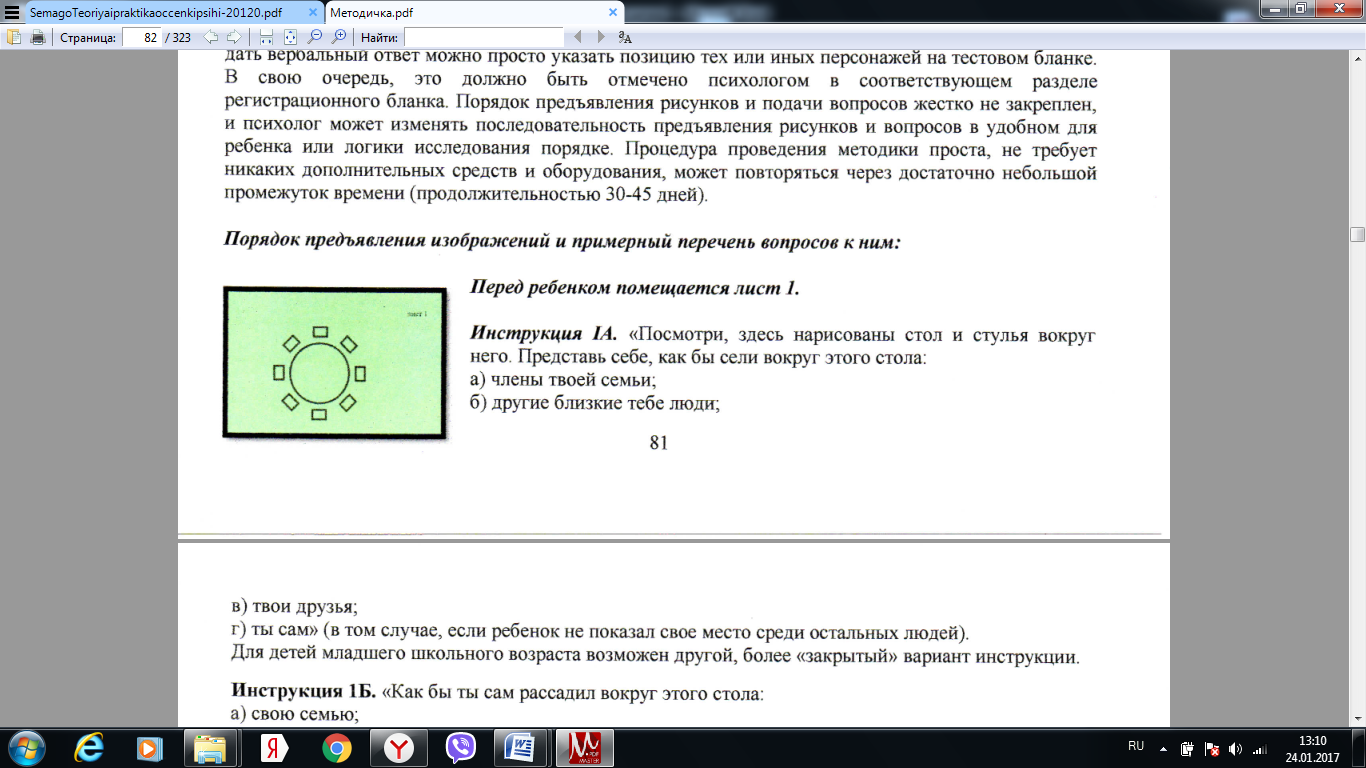 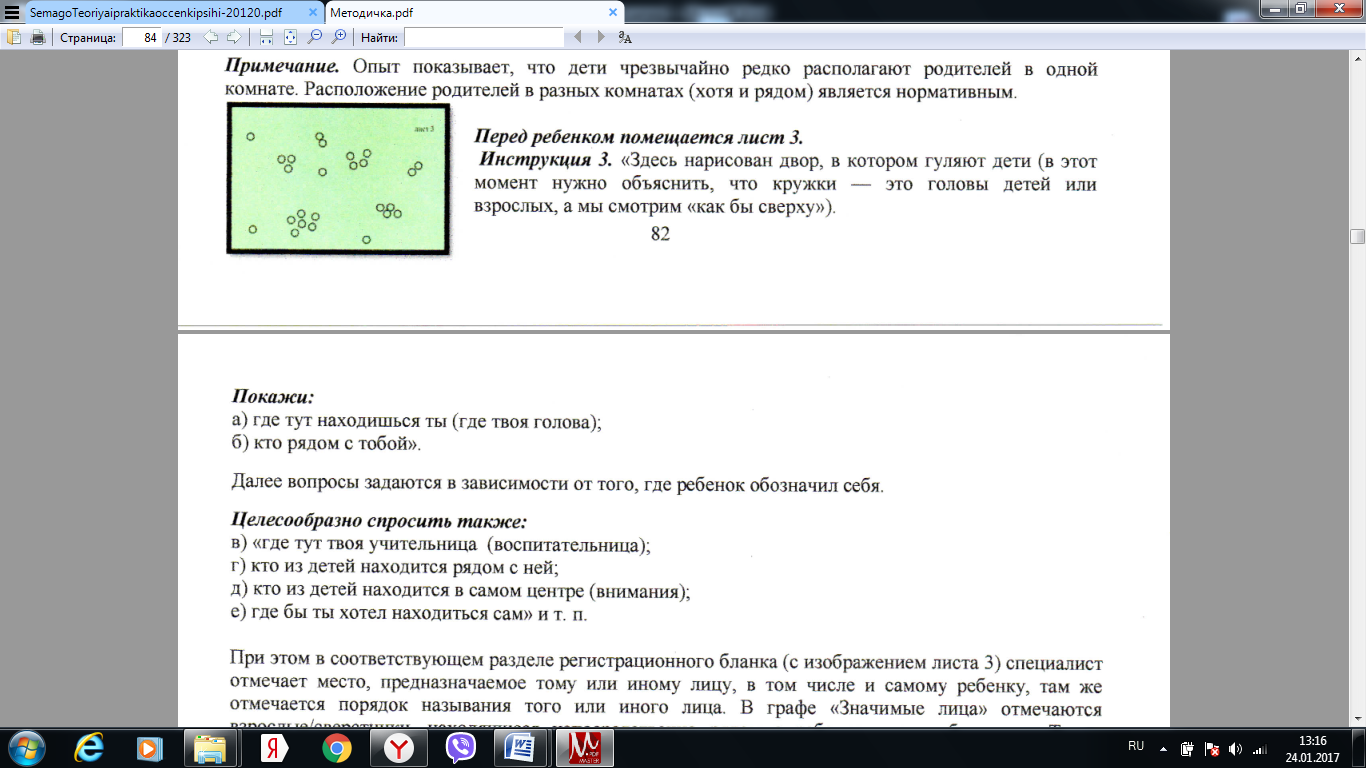 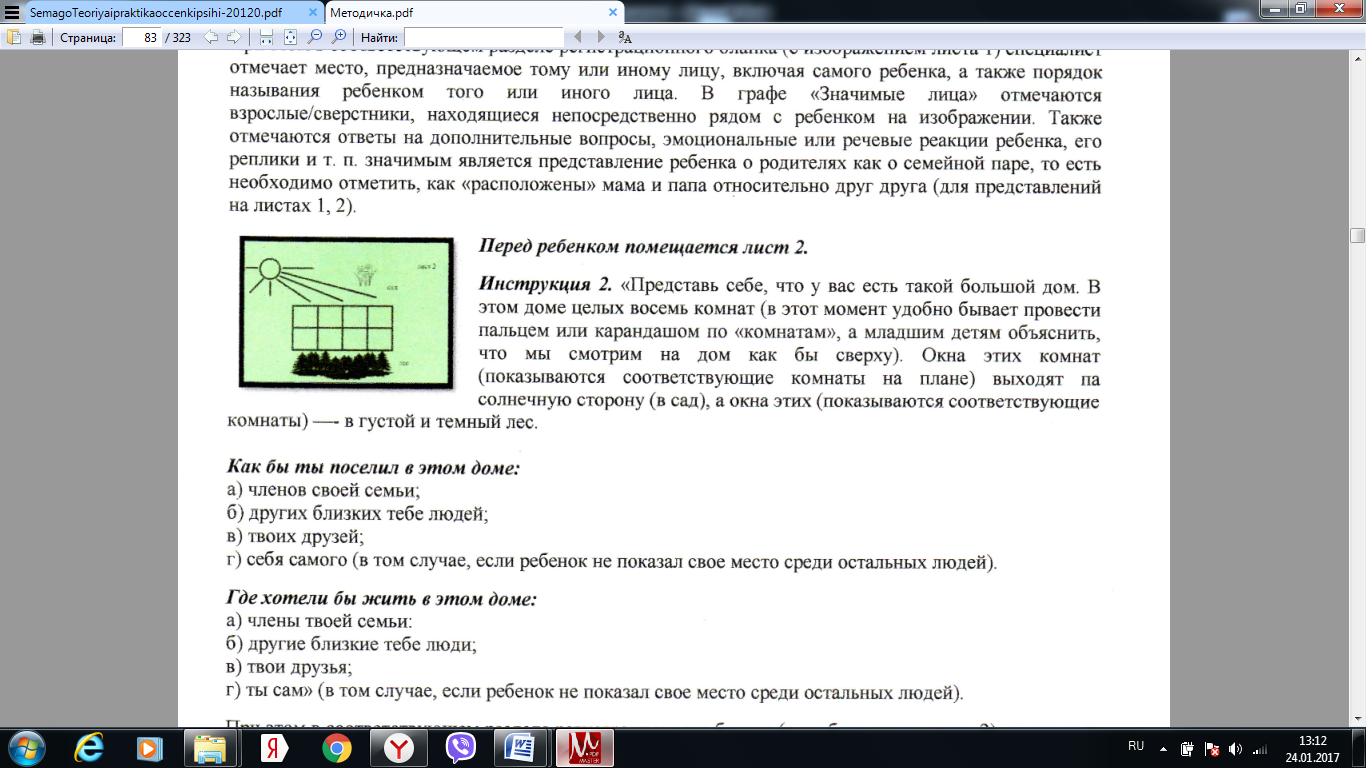 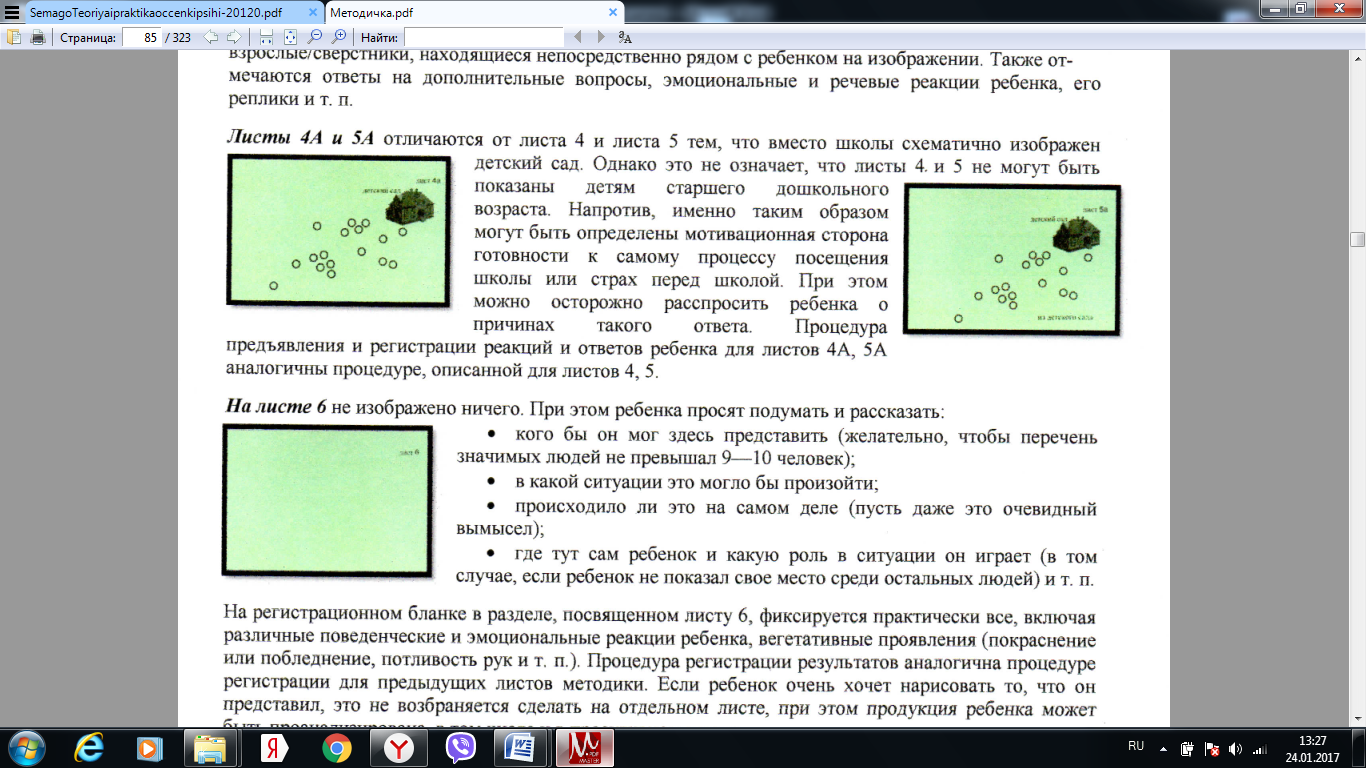 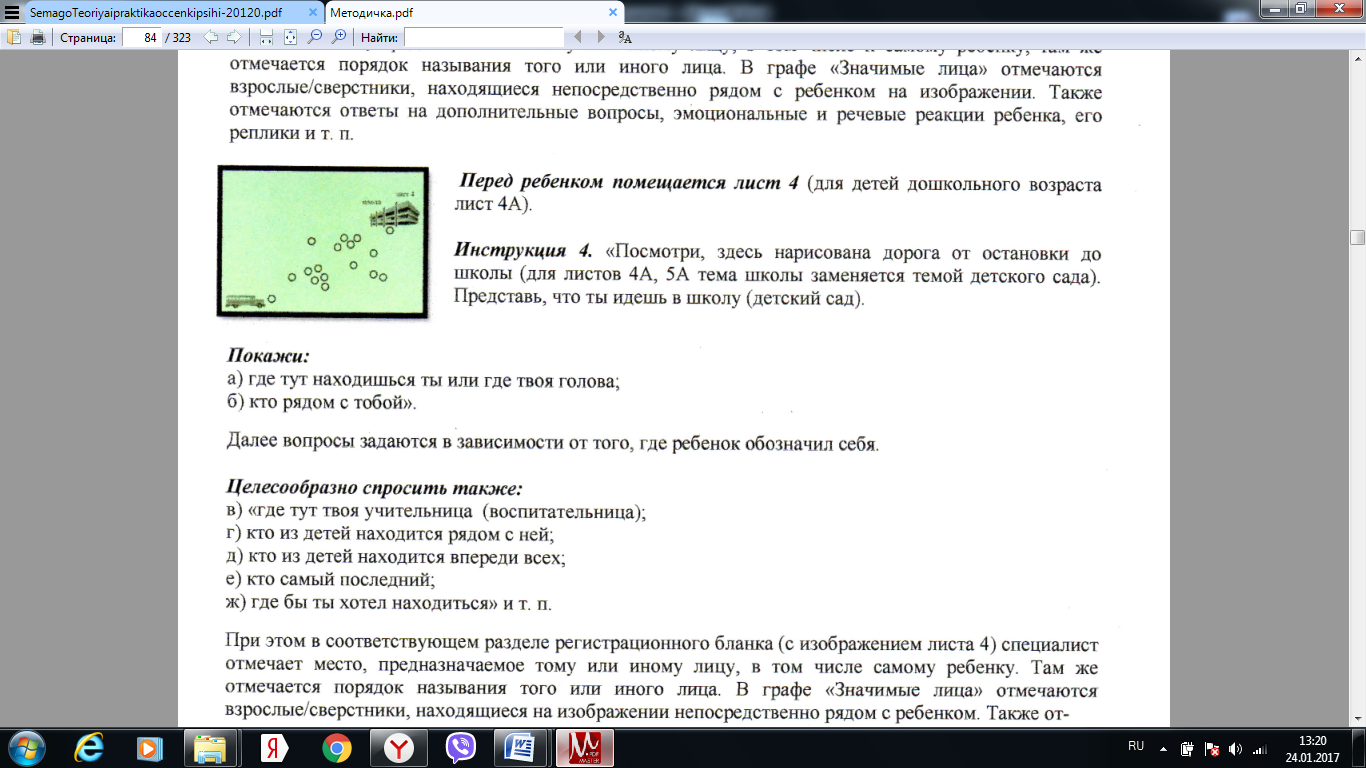 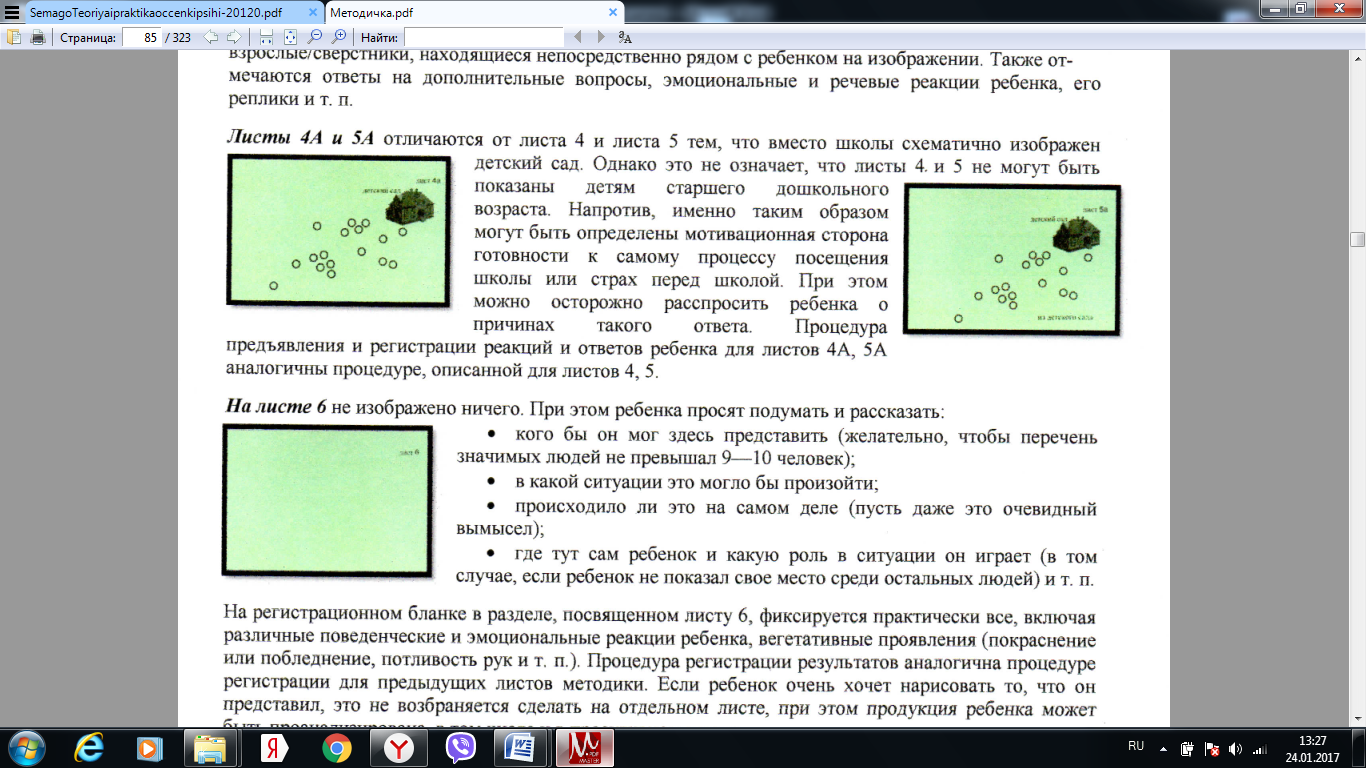 Инструкция I. «Посмотри, здесь нарисованы стол и стулья вокруг него. Представь, себе, как бы сели вокруг этого стола:
а) члены твоей семьи;
б) другие близкие тебе люди;
в) твои друзья;
г) ты сам» (в том случае, если ребенок не показал свое место среди остальных людей).
Протокол к методике СОМОР
Фамилия, Имя  ребёнка ________________________________
Возраст (класс/группа) __________________Дата __________
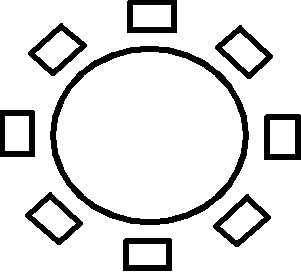 Семаго Н.Я., Семаго М.М. Теория и практика оценки психического развития ребенка. Дошкольный и младший школьный возраст. — СПб.: Речь, 2005.
Практикум по использованию Методики «Сильные стороны и трудности» (ССТ) Р. Гудман
Наталья Валерьевна Цвенгер, педагог-психолог МАОУ СОШ №32
Практикум по использованию Методики «Метод индукционной индукции 
Ж. Нюттена»
Мария Сергеевна Толкачева, педагог-психолог МАОУ СОШ№46
Практикум по использованию Методики «Диагностика семейной адаптации и сплоченности» (тест Д. Олсона, адаптация М. Перре)
Анна Александровна Сухушина, педагог-психолог МАОУ СОШ№25
Диагностический инструментарий по направлению 
«Профессиональная направленность, мотивация, характерологические особенности»
(7/4)
КООРДИНАТОРЫ ПО ОВЗ
Диагностический инструментарий по направлению 
«Профессиональная направленность, мотивация, характерологические особенности»
(7/4)
КООРДИНАТОРЫ ПО ОВЗ
Методика диагностики мотивации учения и эмоционального отношения к учению. (модификация А.Д. Андреевой)Изучение адаптации в 10-ых классах
Педагог-психолог МАОУ Мариинская СОШ № 3 г. Томска
Лежнева Е.М.
Цель методики: 
диагностика познавательной активности, мотивации достижения, тревожности, гнева;

Возраст: 10- 16 лет (средние и старшие классы);

Количество вопросов: 40;

Шкалы: познавательная активность, мотивация достижения, тревожность, гнев

Время заполнения: 10–15 мин.
Шкала, номер вопроса
Познавательнаяактивность     2 6 10 14 18 22 26 30 34 38

Мотивациядостижения    4 8 12 16 20 24 28 32 36 40

Тревожность  1 5 9 13 17 21 25 29 33 37

Гнев   3 7 11 15 19 23 27 31 35 39
Выделяются следующие уровни мотивации учения:
I уровень — продуктивная мотивация с выраженным преобладанием познавательной мотивации учения и положительным эмоциональным отношением к нему;
II уровень — продуктивная мотивация, позитивное отношение к учению, соответствие социальному нормативу;
III уровень — средний уровень с несколько сниженной познавательной мотивацией;
IV уровень — сниженная мотивация, переживание «школьной скуки», отрицательное эмоциональное отношение к учению;
V уровень — резко отрицательное отношение к учению
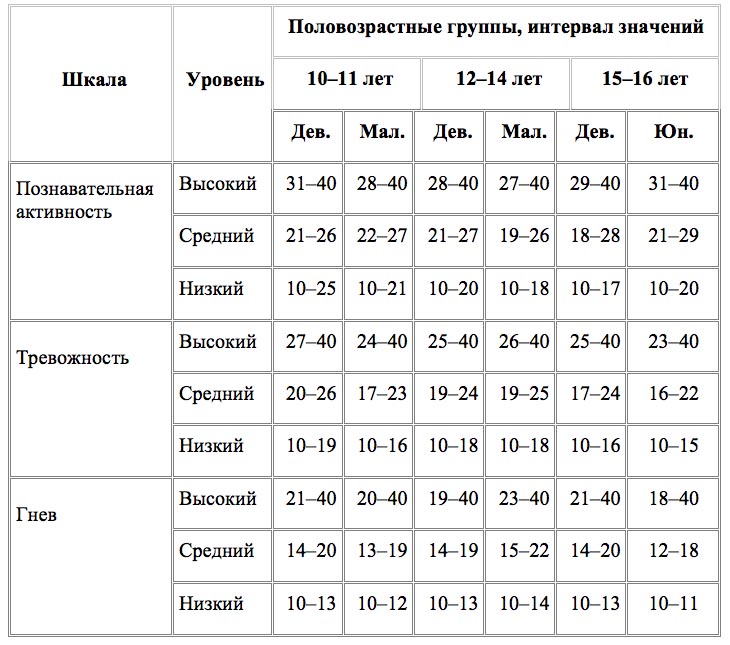 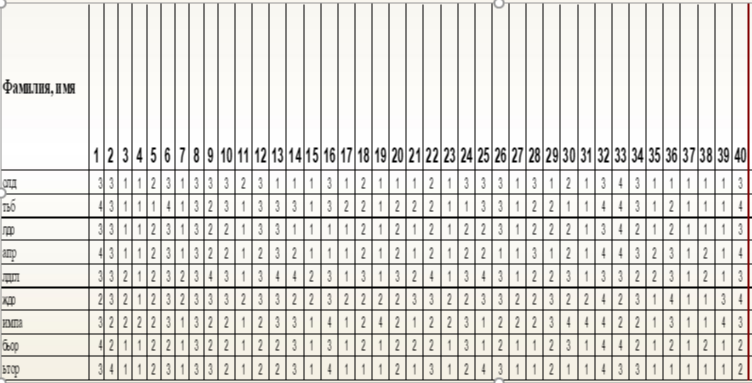 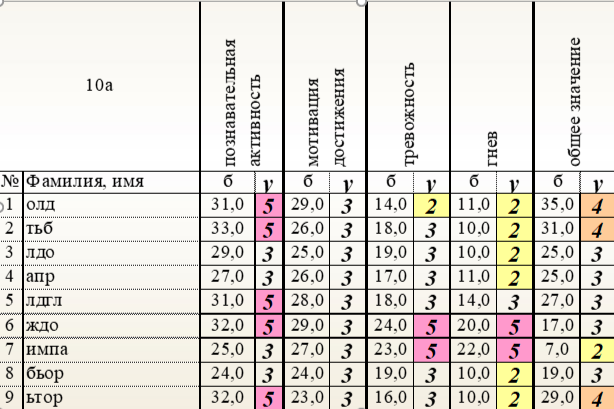 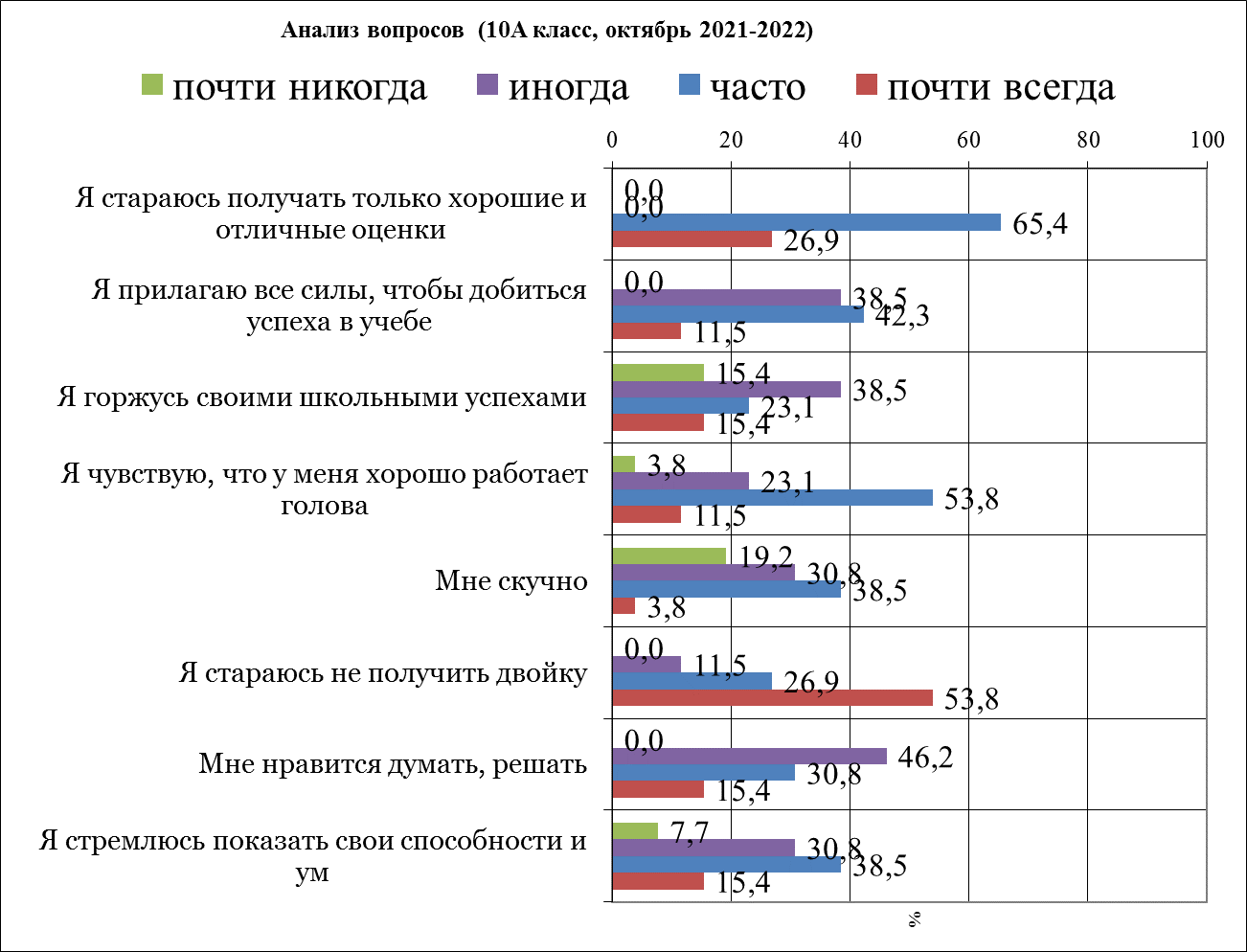 Диагностический инструментарий по направлению 
«Диагностика профессиональных и личностных проблем взрослых участников образовательного процесса» (13/12)
КООРДИНАТОРЫ ПО ОВЗ
Практикум по использованию Методики «Семейная социограмма» Э.Г. Эйдемилер
Анна Александровна Сухушина, педагог-психолог МАОУ СОШ№25
Диагностический инструментарий по направлению 
«Эмоционально-личностная сфера»
(7/4)
КООРДИНАТОРЫ ПО ОВЗ
Практикум по использованию Методики «Опросник склонности к агрессии Басса-Перри «BRAQ», С.Н. Ениколопов, Н.П. Цибульский
Шмыга Елена Николаевна,
педагог-психолог МАОУ СОШ №54
Опросник агрессивности Басса – Перри (BPAQ) (Arnold H. Buss and Mark Perry, 1992) был создан в 1992 году на основе опросника Враждебности Басса – Дарки (Buss and Durkee, 1957).
Основная. Экспериментальная (при использовании для лиц младше 18 лет)
Опросник состоит из 29 вопросов. 
включает в себя 4 шкалы:
«Физическая агрессия»
«Гнев» 
«Враждебность» 
«Вербальная агрессия»
Инструкция
Вашему вниманию предложен ряд утверждений. Внимательно прочитайте каждое из них и оцените по 5-ти балльной шкале.
На специальном бланке напротив номера утверждения поставьте крестик или галочку.
Выбирайте тот вариант ответа, который первым Вам придет в голову. Не пропускайте ни одного из предложенных утверждений. 

Старайтесь быть максимально правдивы, так как, стараясь представить себя в лучшем свете, Вы, на самом деле, ухудшаете
результаты теста.

Здесь нет правильных и не правильных ответов.
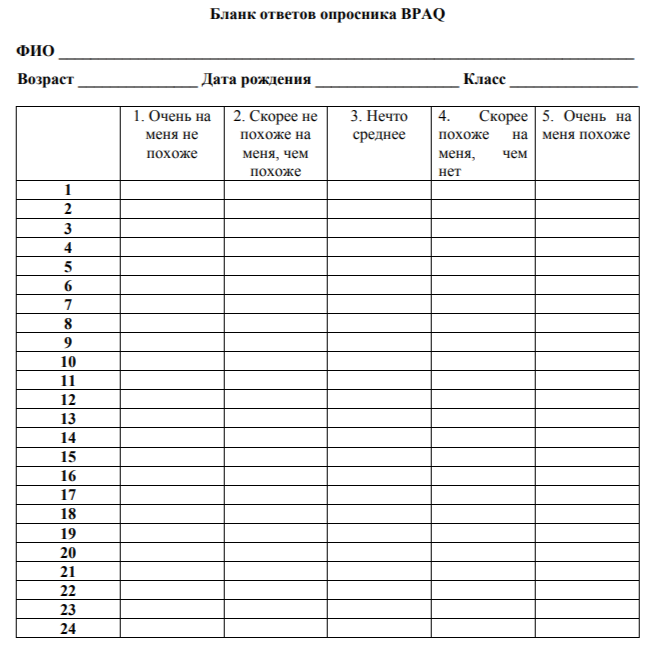 Обработка и интерпретация результатов 
	При обработке результатов по ключу подсчитывается сумма баллов по каждой шкале. 
	
В целом по опроснику можно набрать от 24 до 120 баллов, из них:
-по шкале «физическая агрессия» – от 9 до 45 баллов, 
по шкале «гнев» – от 7 до 35 баллов, 
по шкале «враждебность» – от 8 до 40 баллов. 

Вывод о выраженности того или иного признака делается по аналогии со шкалой нормального распределения: 

до 30% от общего числа баллов – отсутствие или незначительная выраженность признака, 

выше 60 % от общего числа баллов – явно выраженный признак, склонность к агрессии.
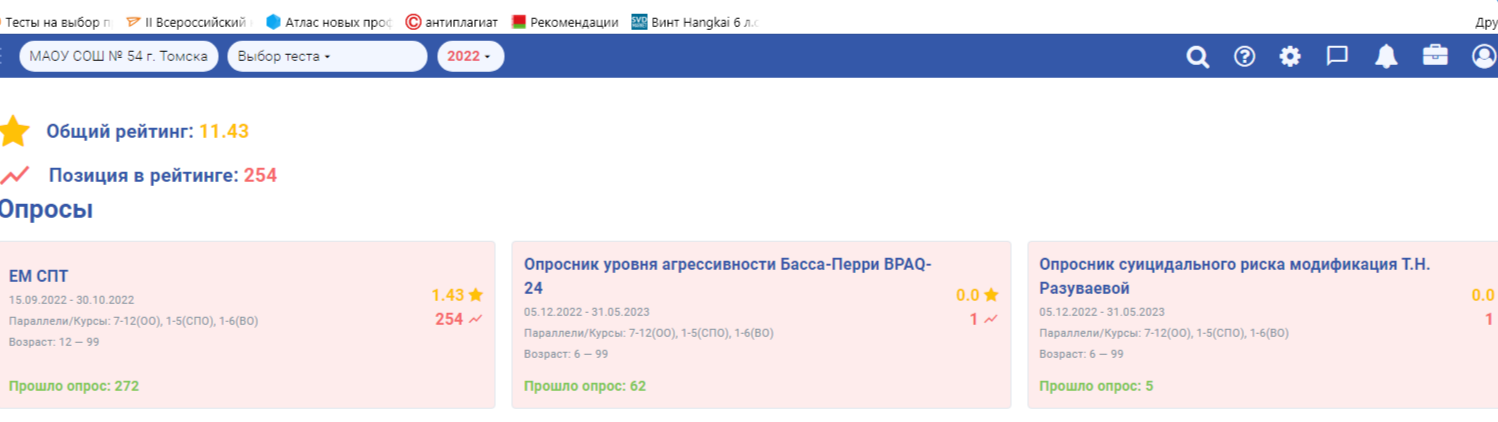 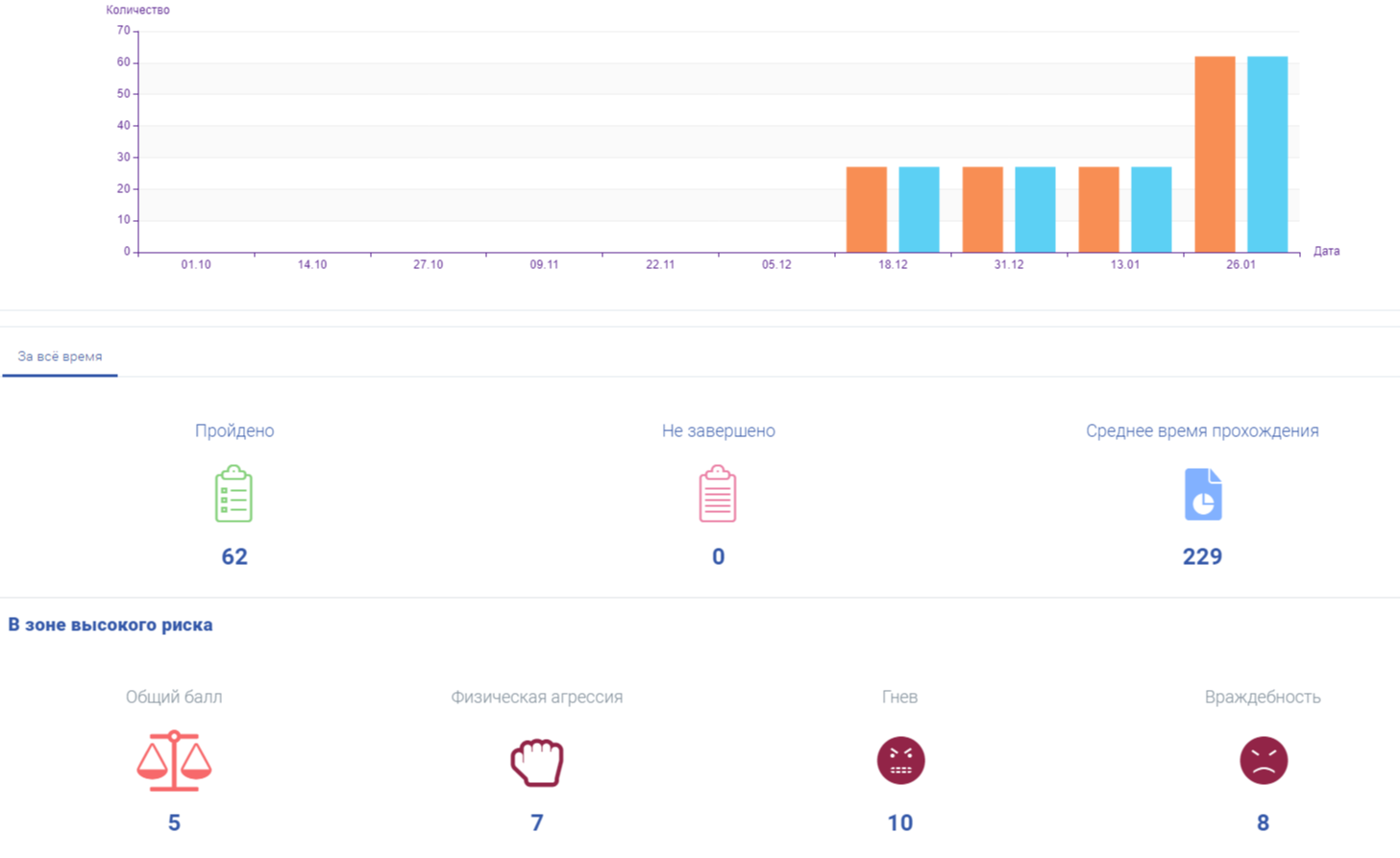 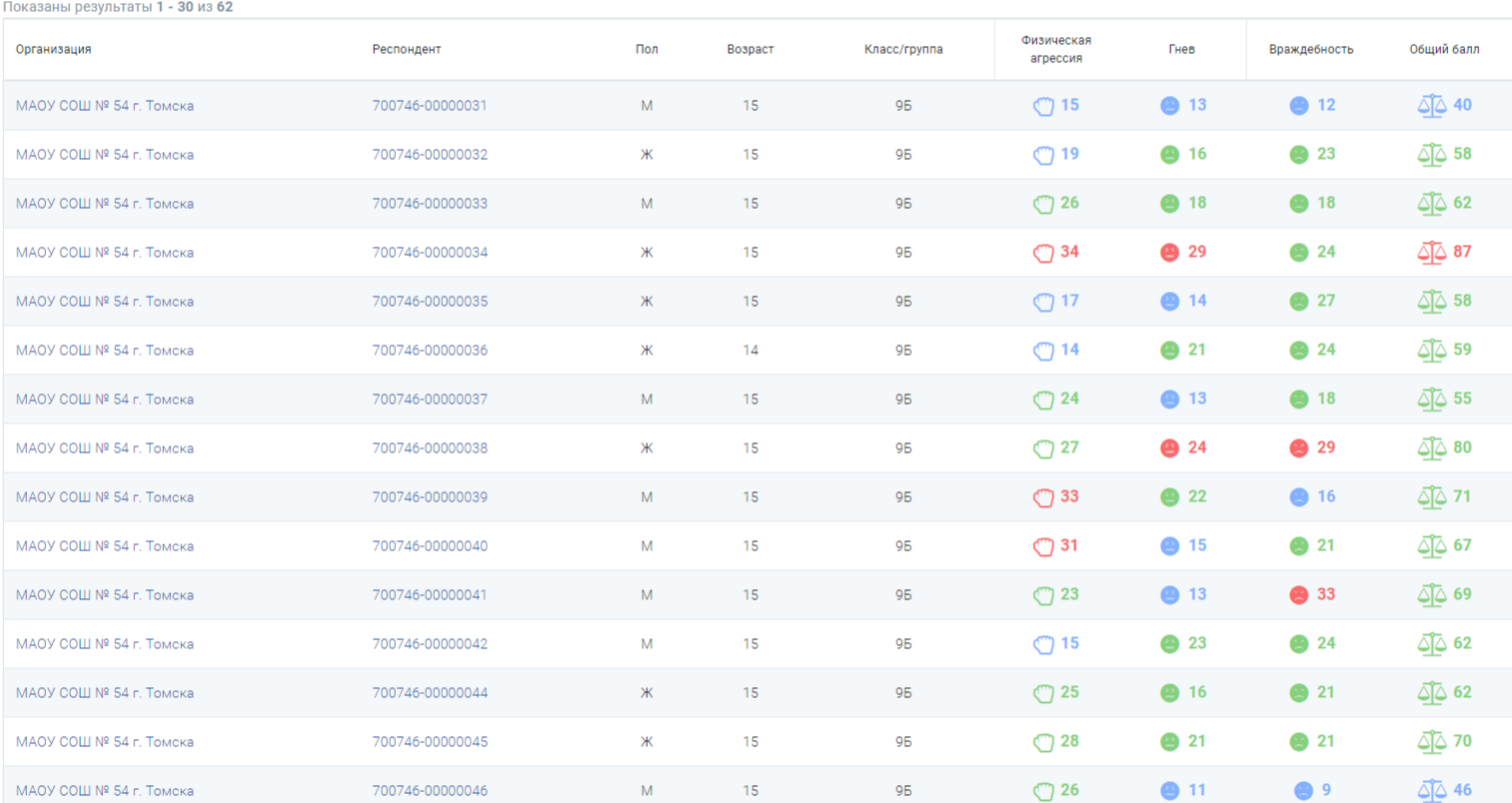 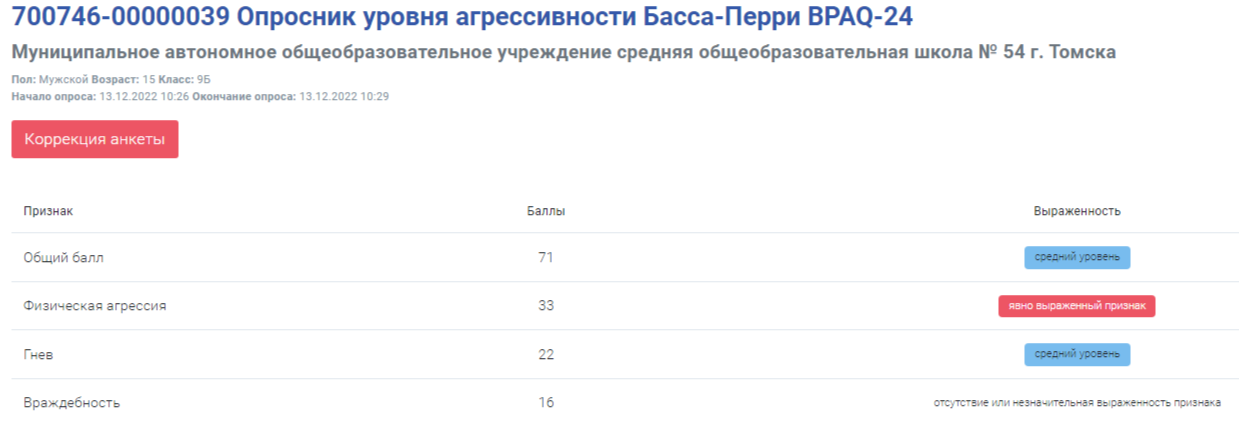 «Методические рекомендации для педагогов-психологов образовательных организаций по диагностике факторов риска развития кризисных состояний с суицидальными тенденциями у обучающихся 7–11 классов» («МОСКОВСКИЙГОСУДАРСТВЕННЫЙПСИХОЛОГО-ПЕДАГОГИЧЕСКИЙУНИВЕРСИТЕТ»)

ключевыми вопросами, после которых необходима индивидуальная беседа, 

являются 1 и 29 (4–5 баллов), 

а вопросы 8 и 16 отвечают за депрессивное состояние подростка.
Практикум по использованию Методики WHO5 Well Being Index (1998) 
«Индекс хорошего самочувствия»
Условно рекомендуемая
Евгения Сергеевна Беч, 
педагог-психолог МАОУ СОШ № 11 им. В. И. Смирнова
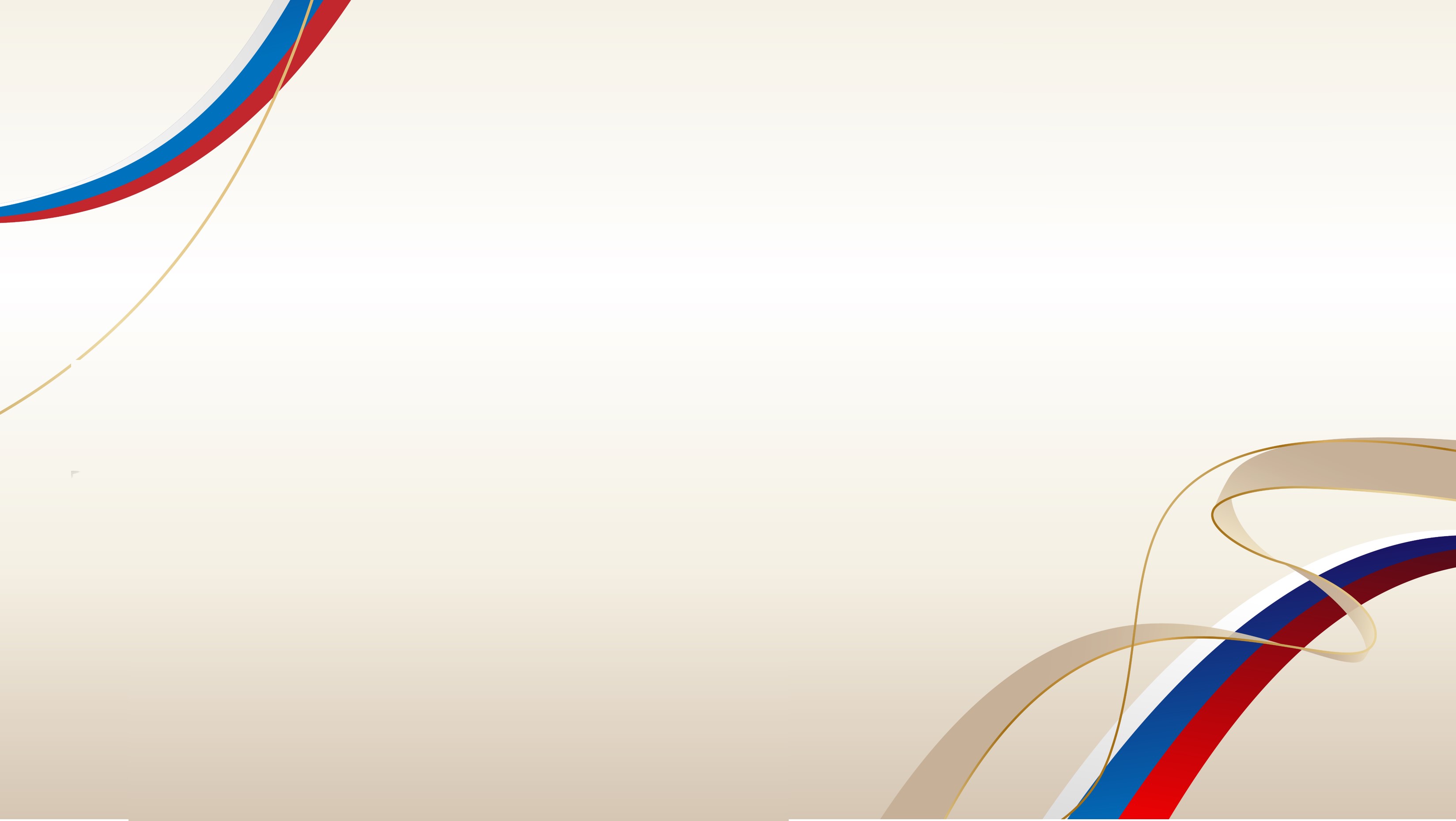 КООРДИНАТОРЫ ПО ОВЗ
Контакты
Шмыга Елена Николаевна,
педагог-психолог
 МАОУ СОШ №54 г.Томск, руководитель ПТГ

Сот. 89138147438
Sh_en71@mail.ru
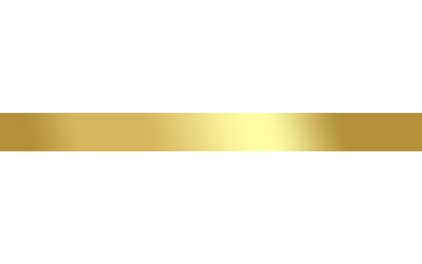